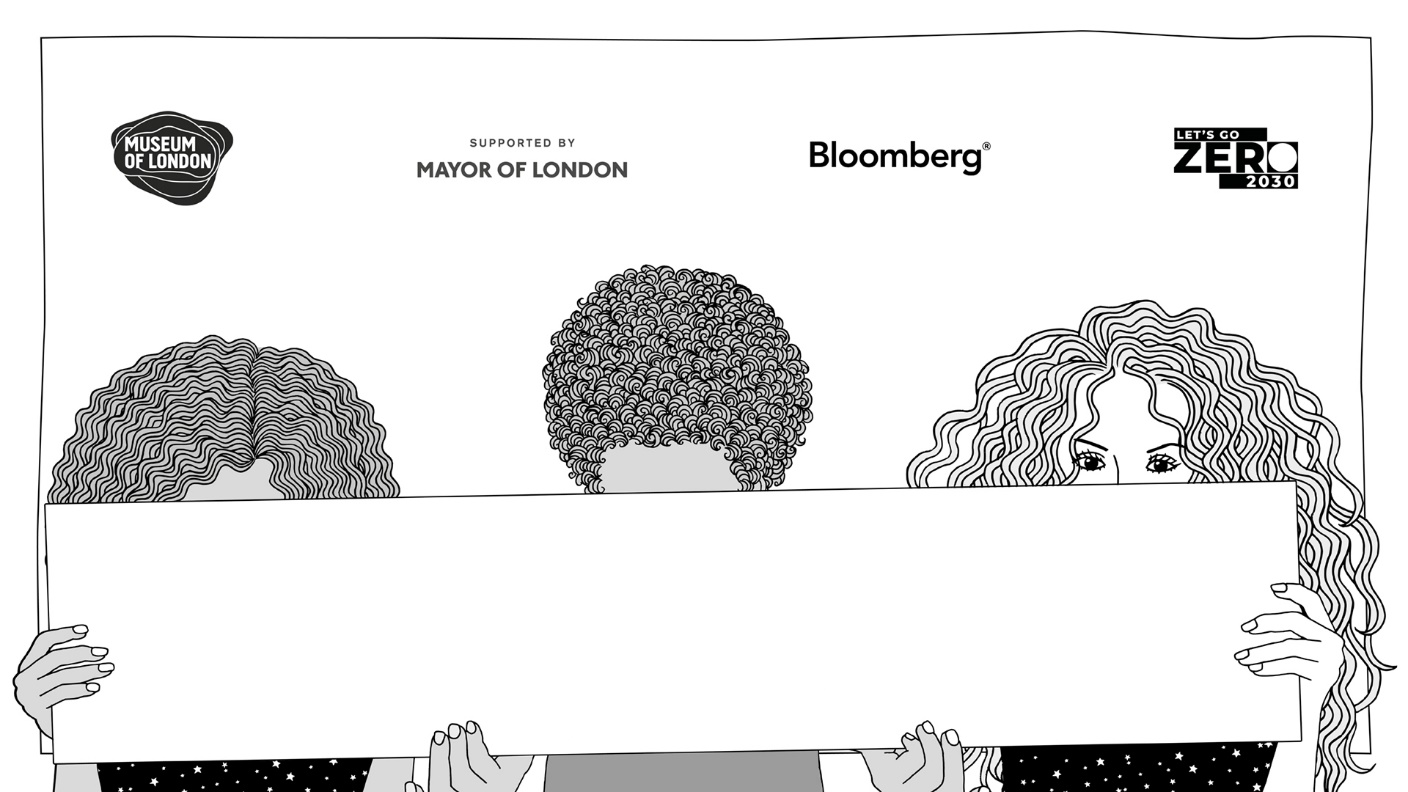 London Schools’ Climate Kick-Start
Lesson Resource
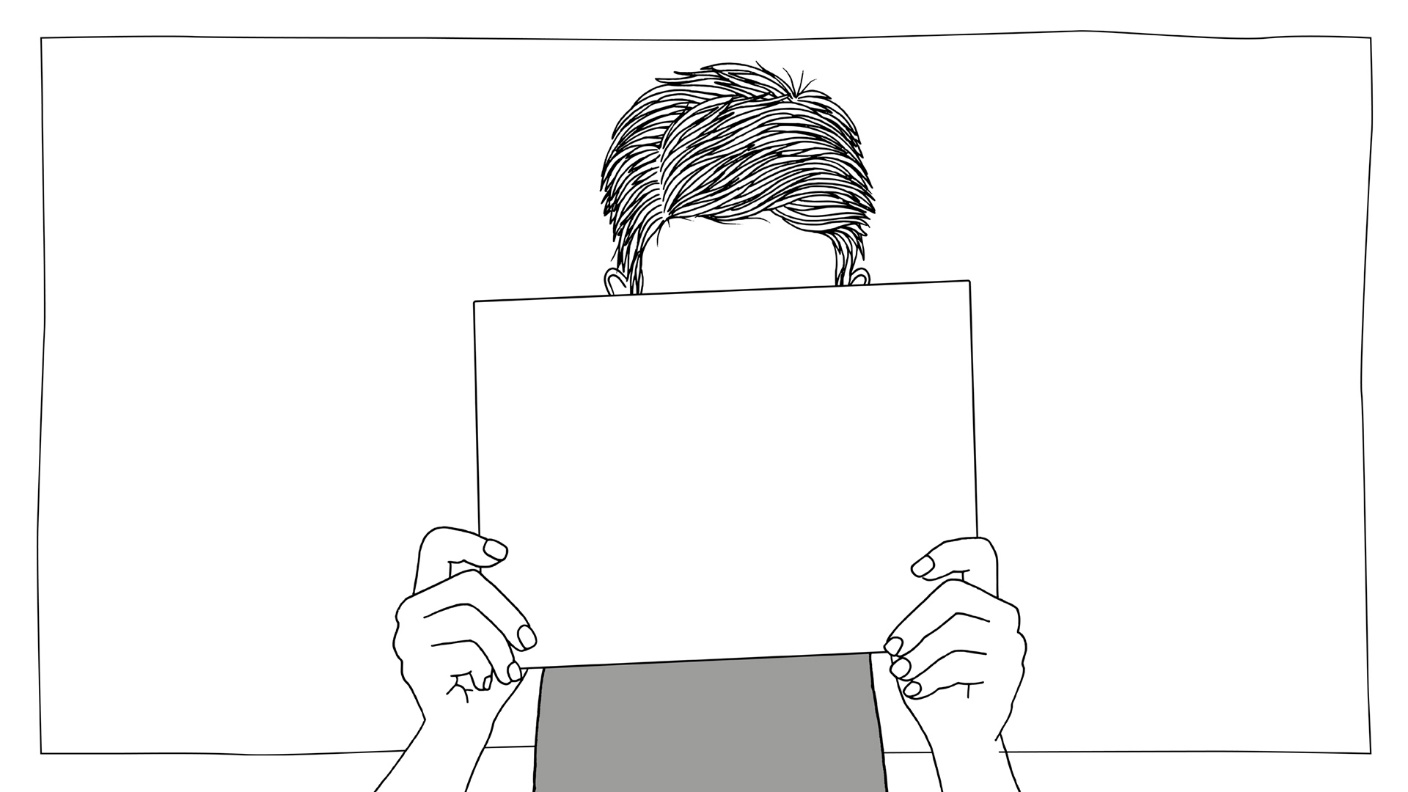 Part 1

What is COP and why does it matter?

(20 minutes)
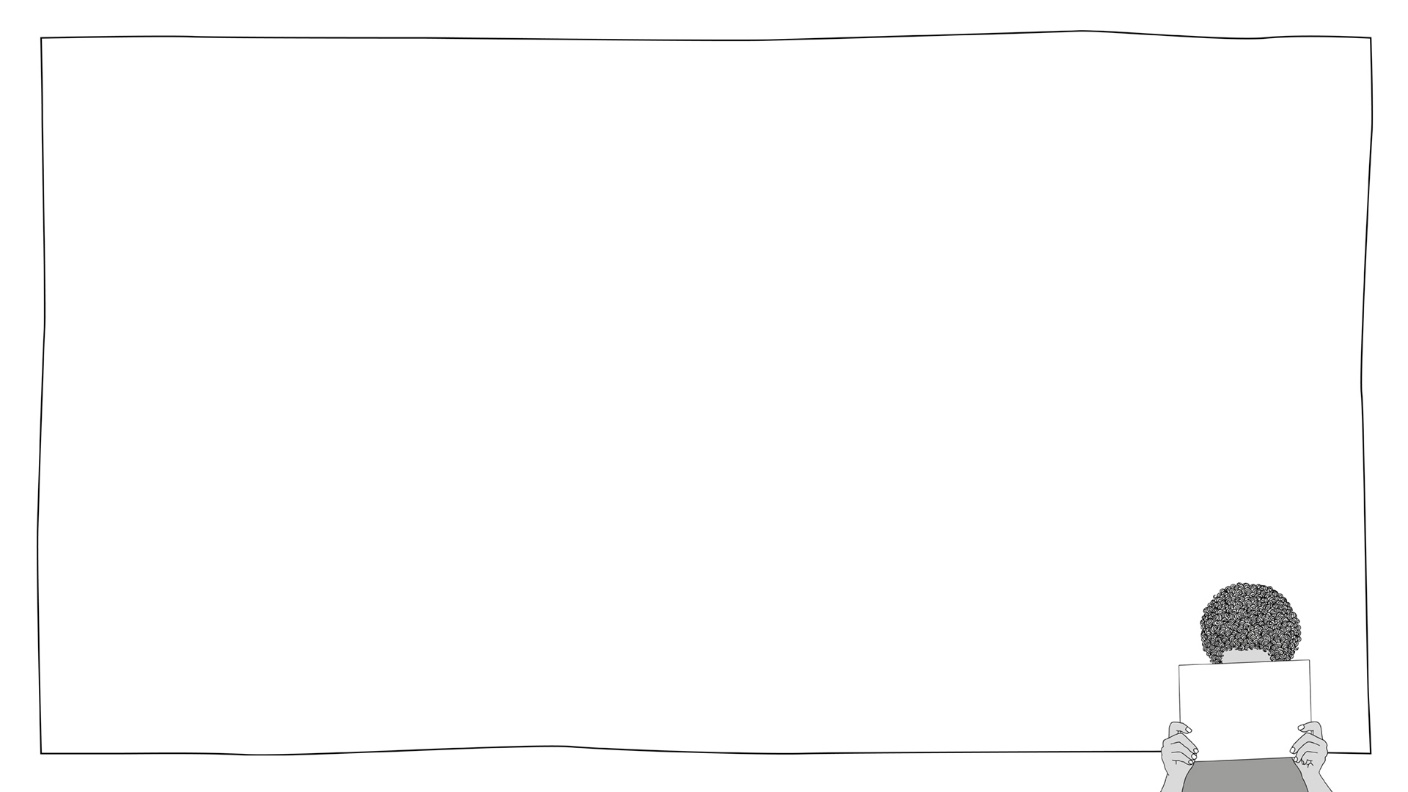 From 1-12 November 2021, COP26 will take place in Glasgow.  

197 countries have signed up to the United Nations Framework Convention on Climate Change (UNFCCC). 

A ‘Conference of the Parties’ or ‘COP’ is when these countries meet to discuss climate change. 

Each country sends a team of decision makers to represent them.

As this is the 26th meeting, we call it COP26. It’s the first time the meeting is being held in the UK!
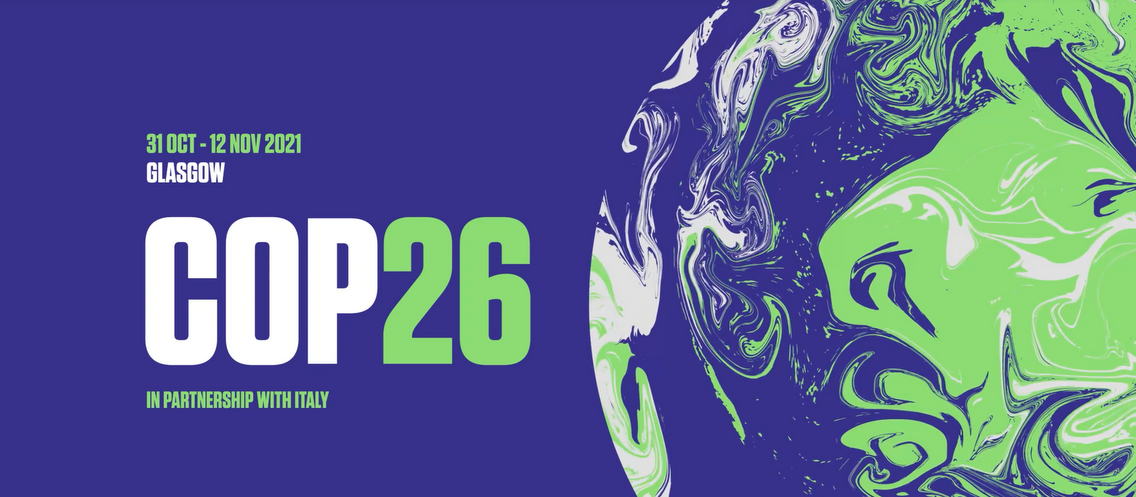 What is COP and why does it matter?
[Speaker Notes: Image - WWF UK
https://www.wwf.org.uk/]
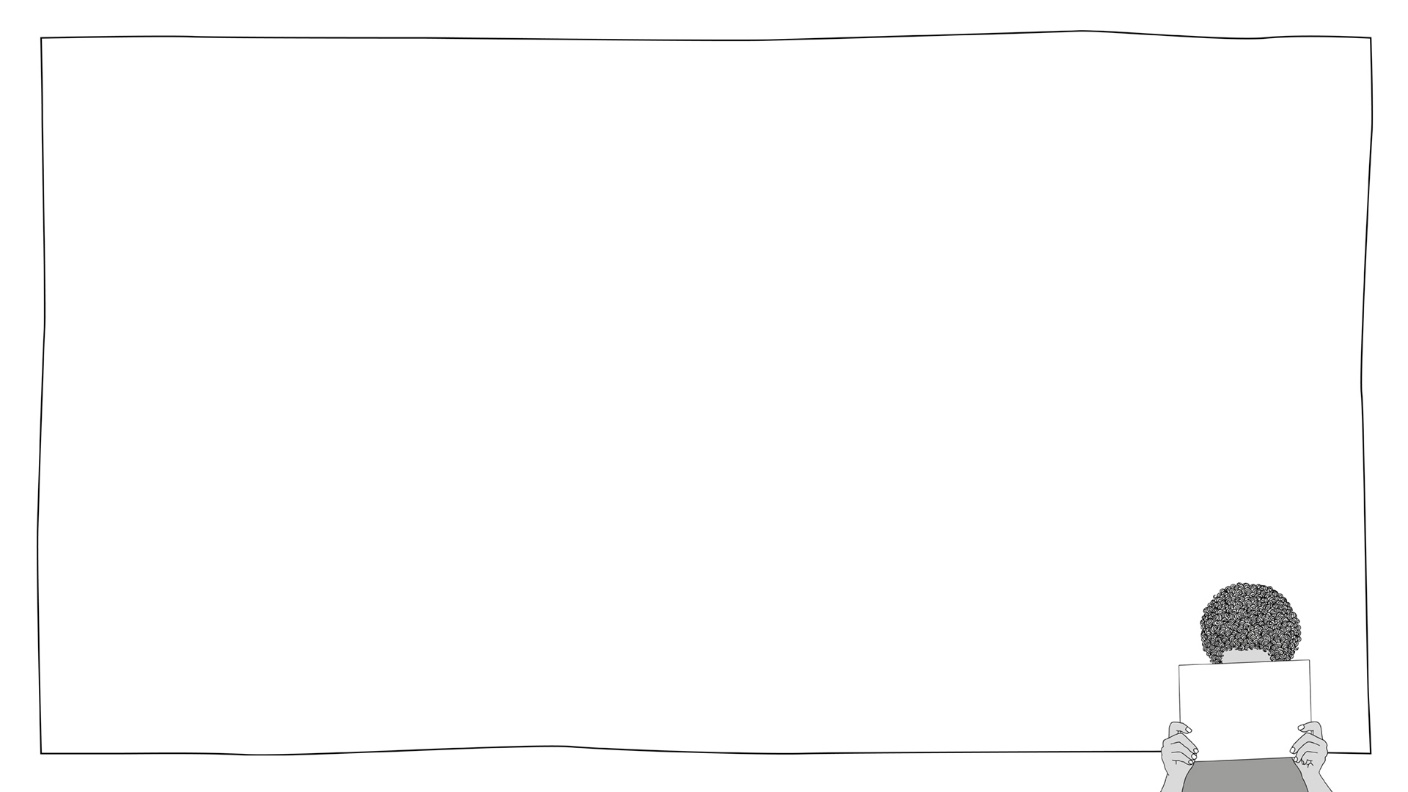 They will discuss:

What is the latest science on climate change? What do we know about how our climate is changing? 

How is action to address climate change going? Is every country doing enough? 

What more do we need to do to limit future climate change?
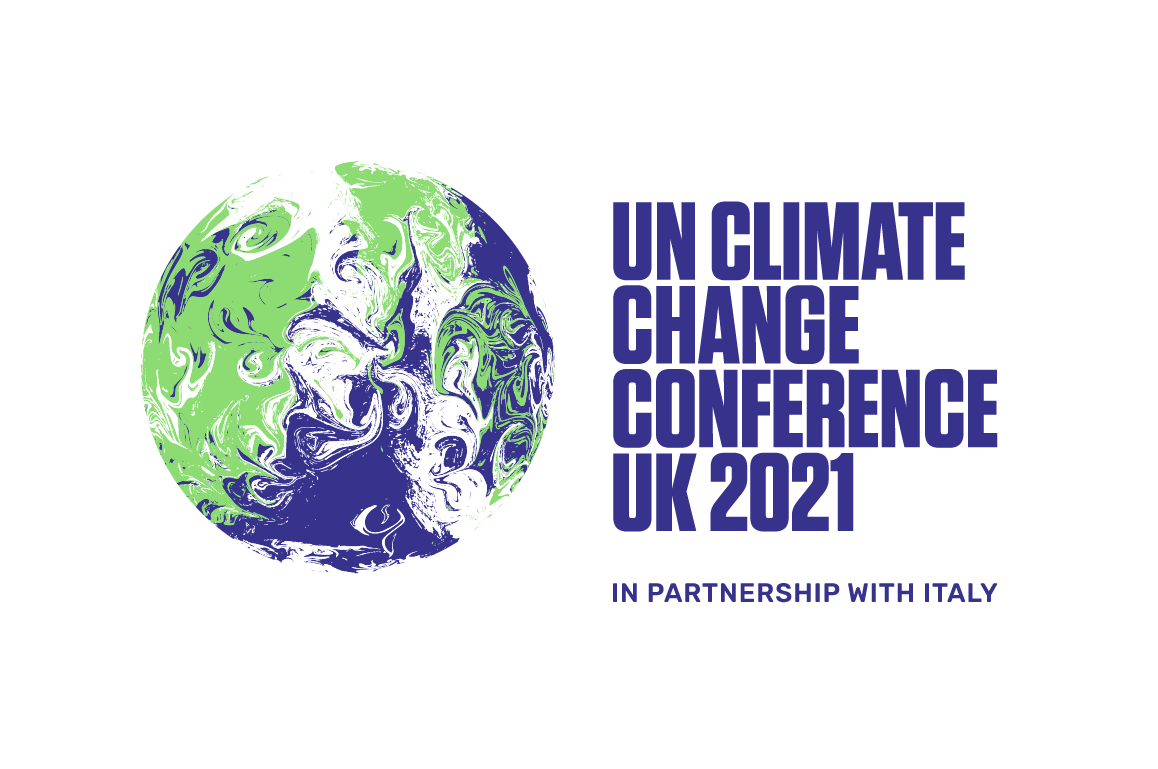 What is COP and why does it matter?
[Speaker Notes: Image - WWF UK
https://www.wwf.org.uk/]
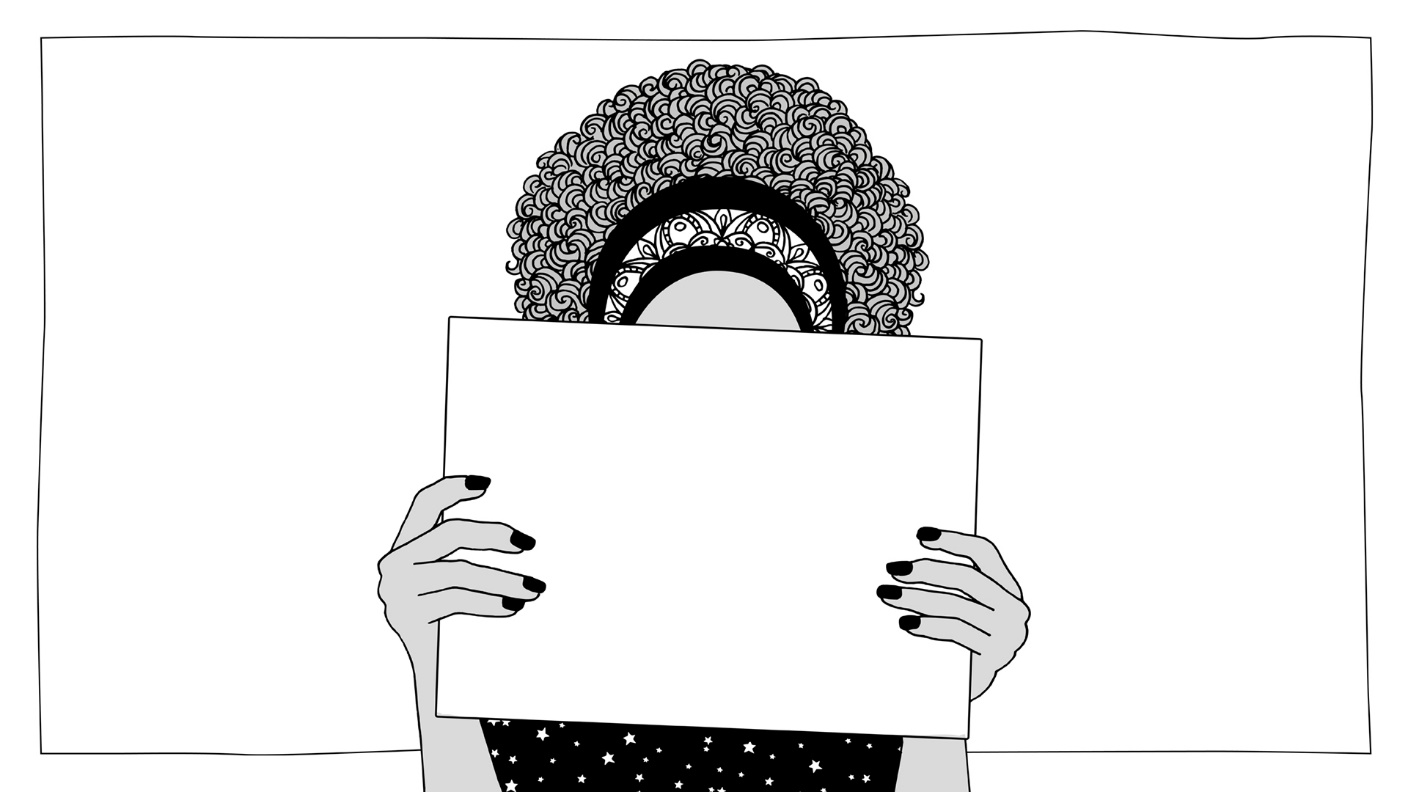 Discuss:

Why do you think conferences like this are important?
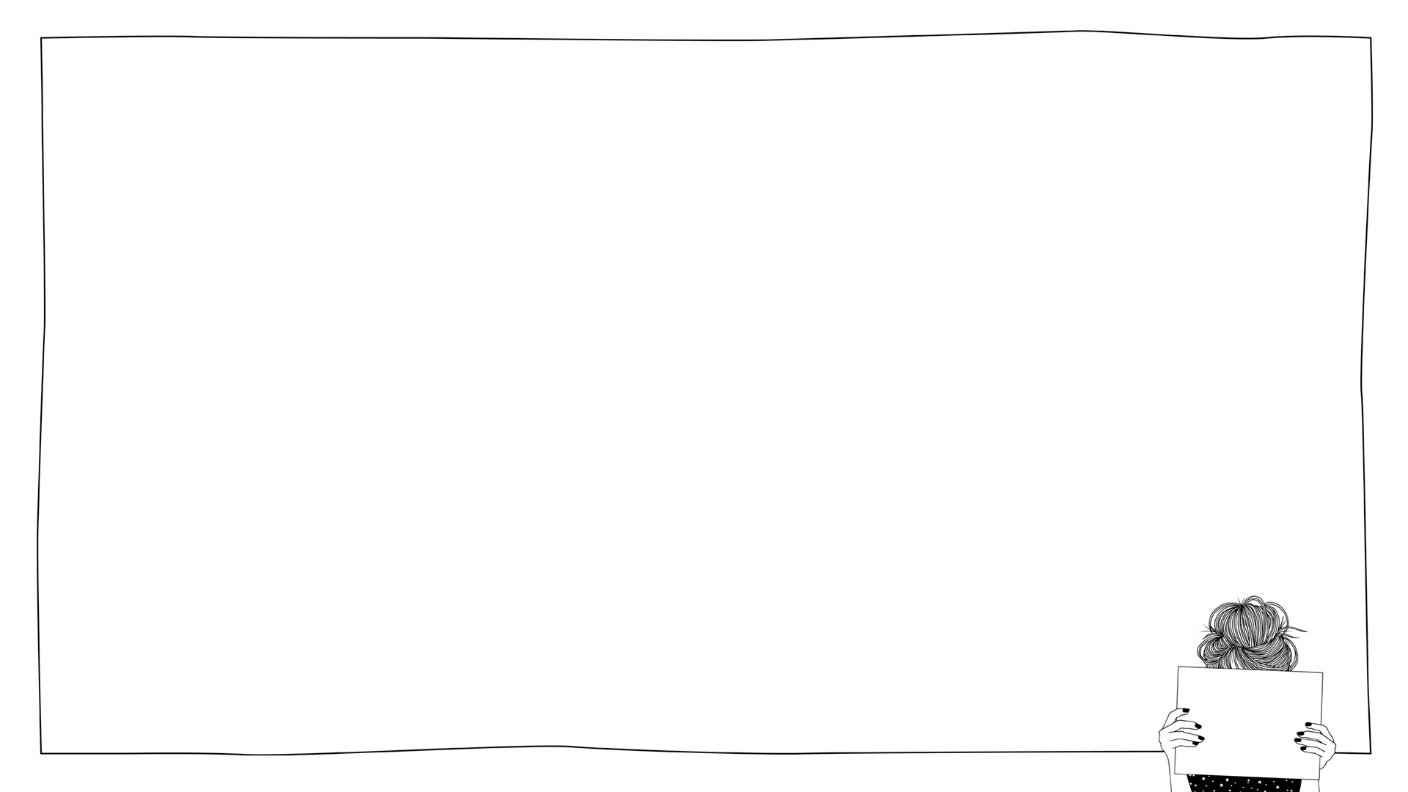 What is the key message of this video?
URL link - https://youtu.be/CjtcNGGkKIA
What is the key message of this video?
With thanks to WWF UK and Kae Tempest
[Speaker Notes: URL link - https://youtu.be/CjtcNGGkKIA]
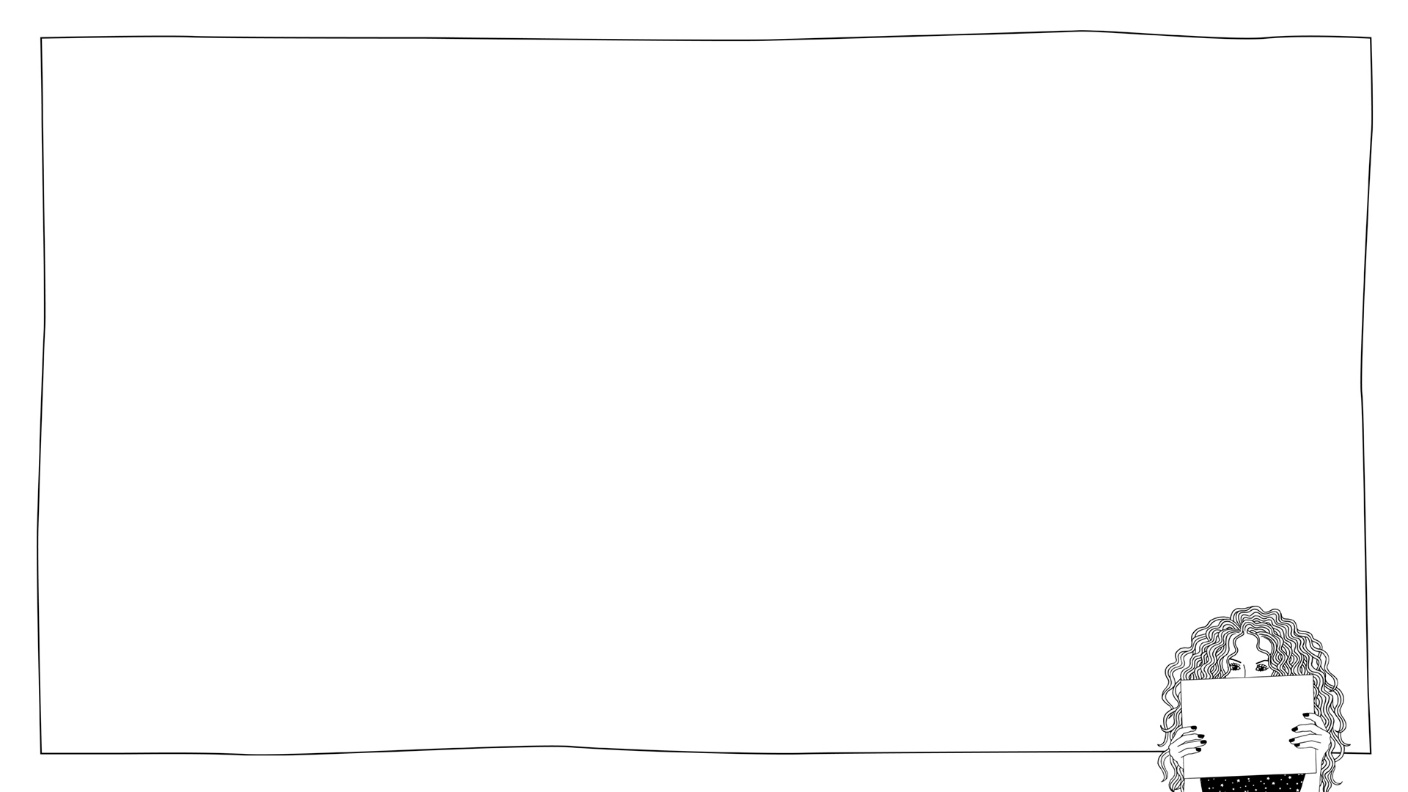 “We are the first generation to feel the effect of climate change and the last generation who can do something about it."  	
Barack Obama

Extreme weather events such as wildfires, flooding and heatwaves, are becoming more common and people are talking about climate change with more urgency.  

There is a sense of now or never with climate action and COP26.
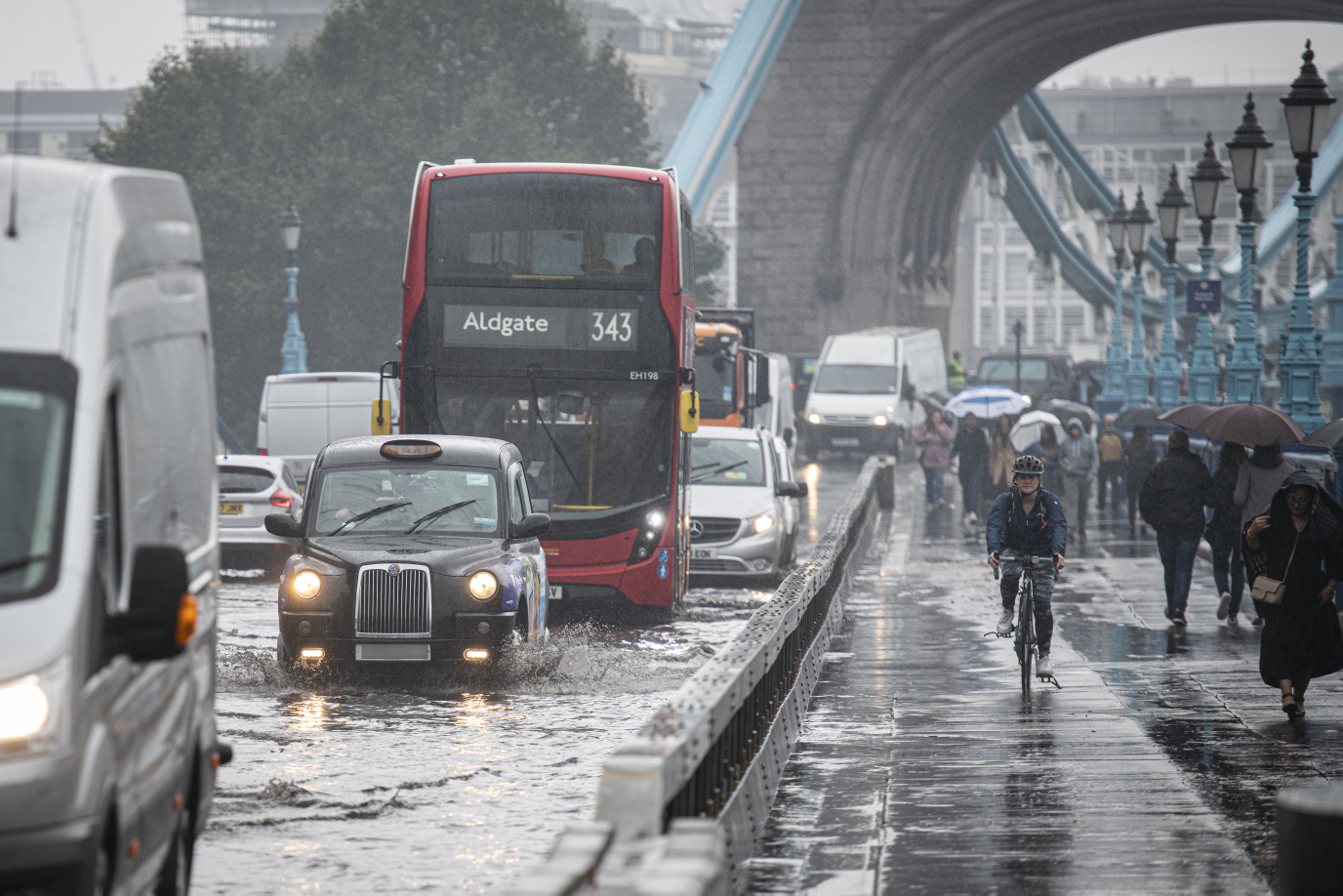 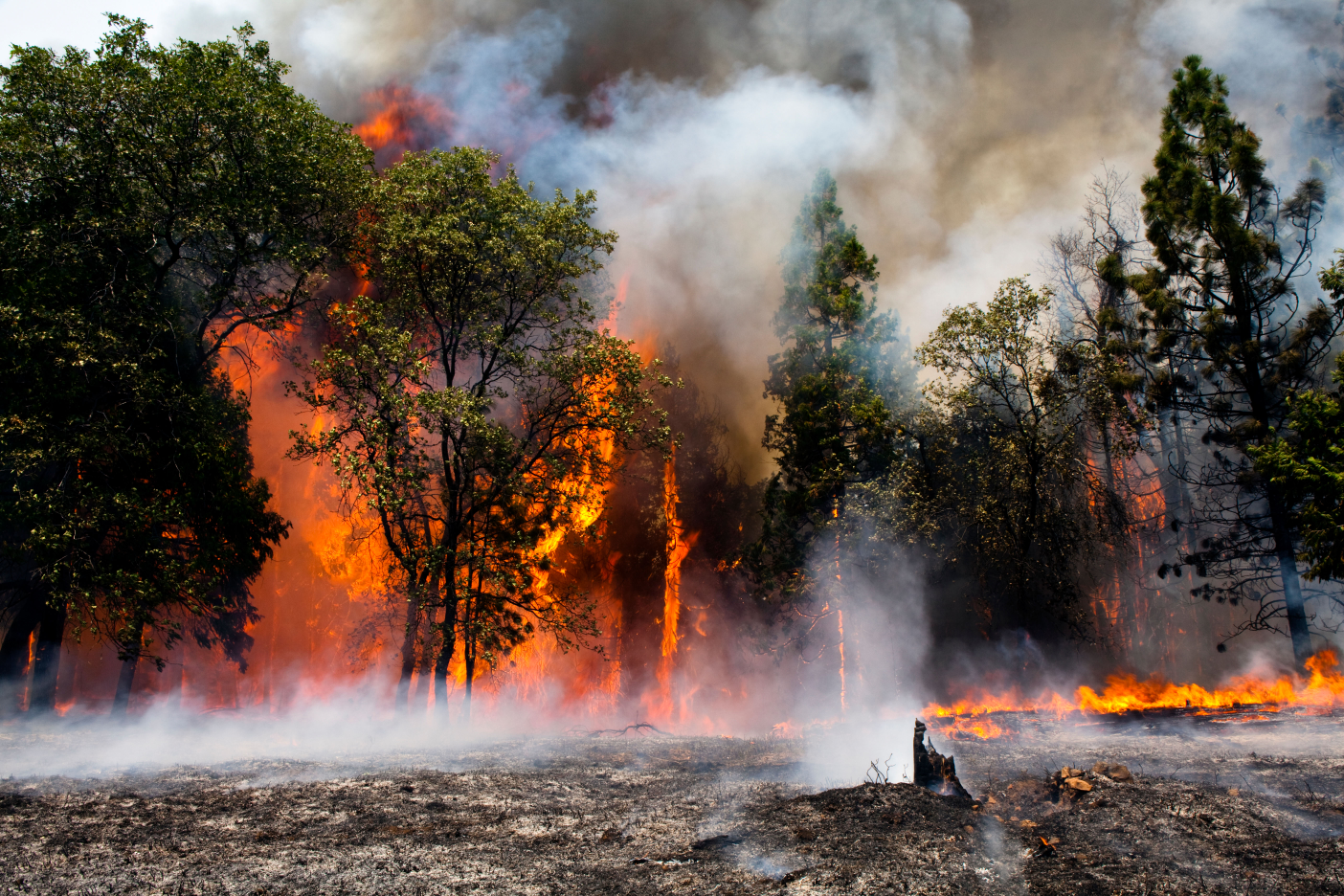 What is COP and why does it matter?
Image Credit: Alamy
© Greater London Authority
[Speaker Notes: Wildfire: Alamy stock image]
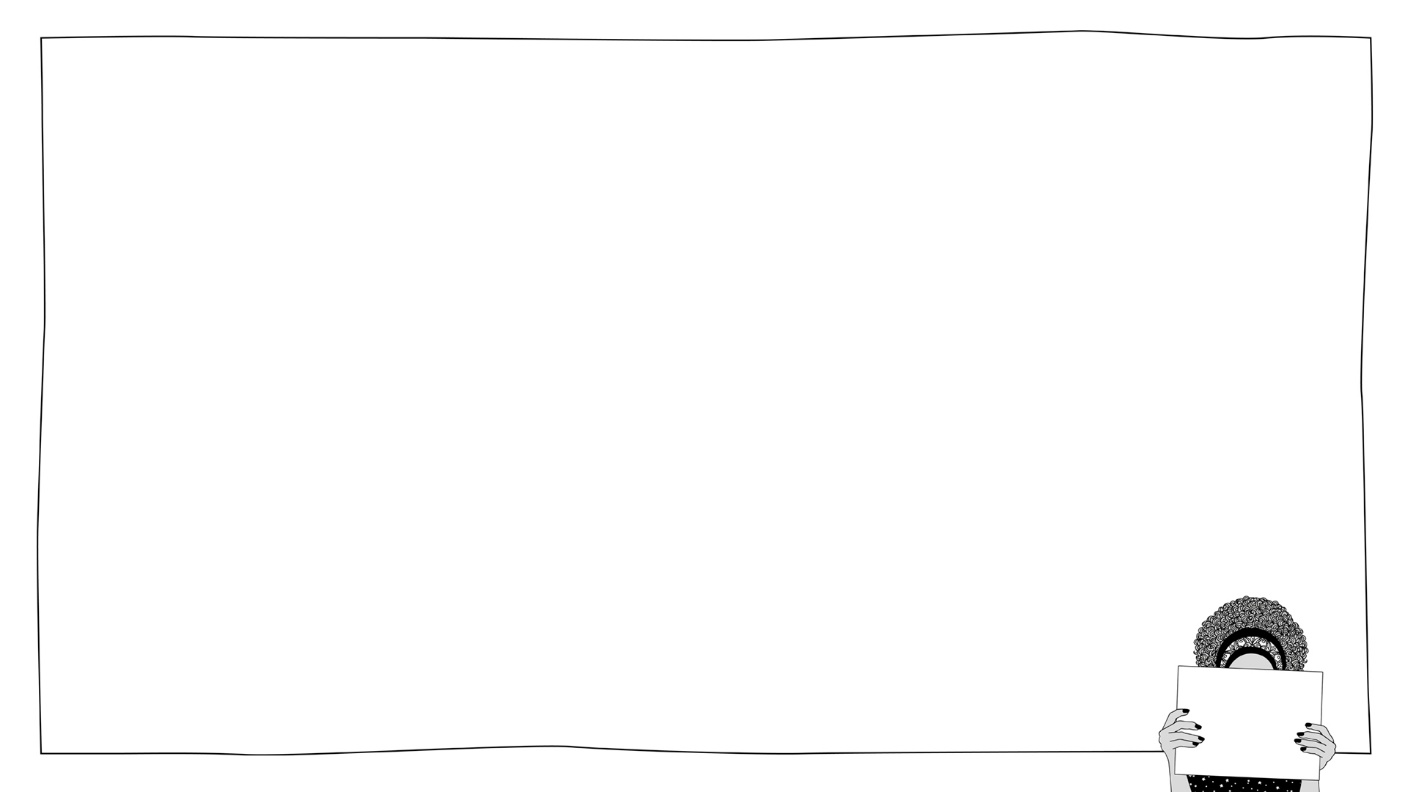 The science is clear.

If we don’t take action now, it will be impossible to avoid the worst impacts of climate change.
Discuss:

What is happening globally to help reduce our impact on our planet? 

What else could we do to reduce our impact on the planet? 

What would you like to see happen as a result of COP26?
What is COP and why does it matter?
Discuss:

What is happening globally to help reduce our 
impact on our planet?
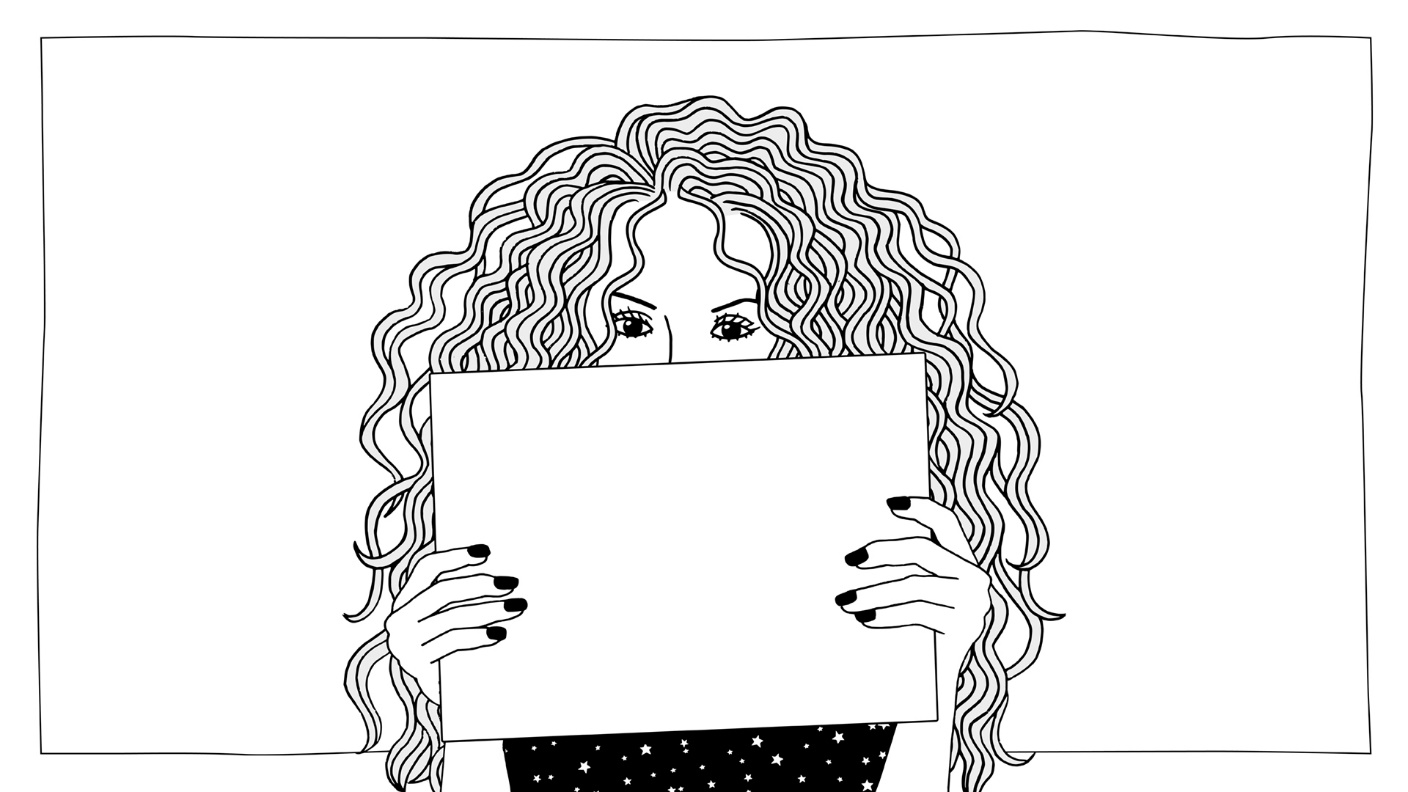 Discuss:

What else could we do to reduce our impact 
on the planet?
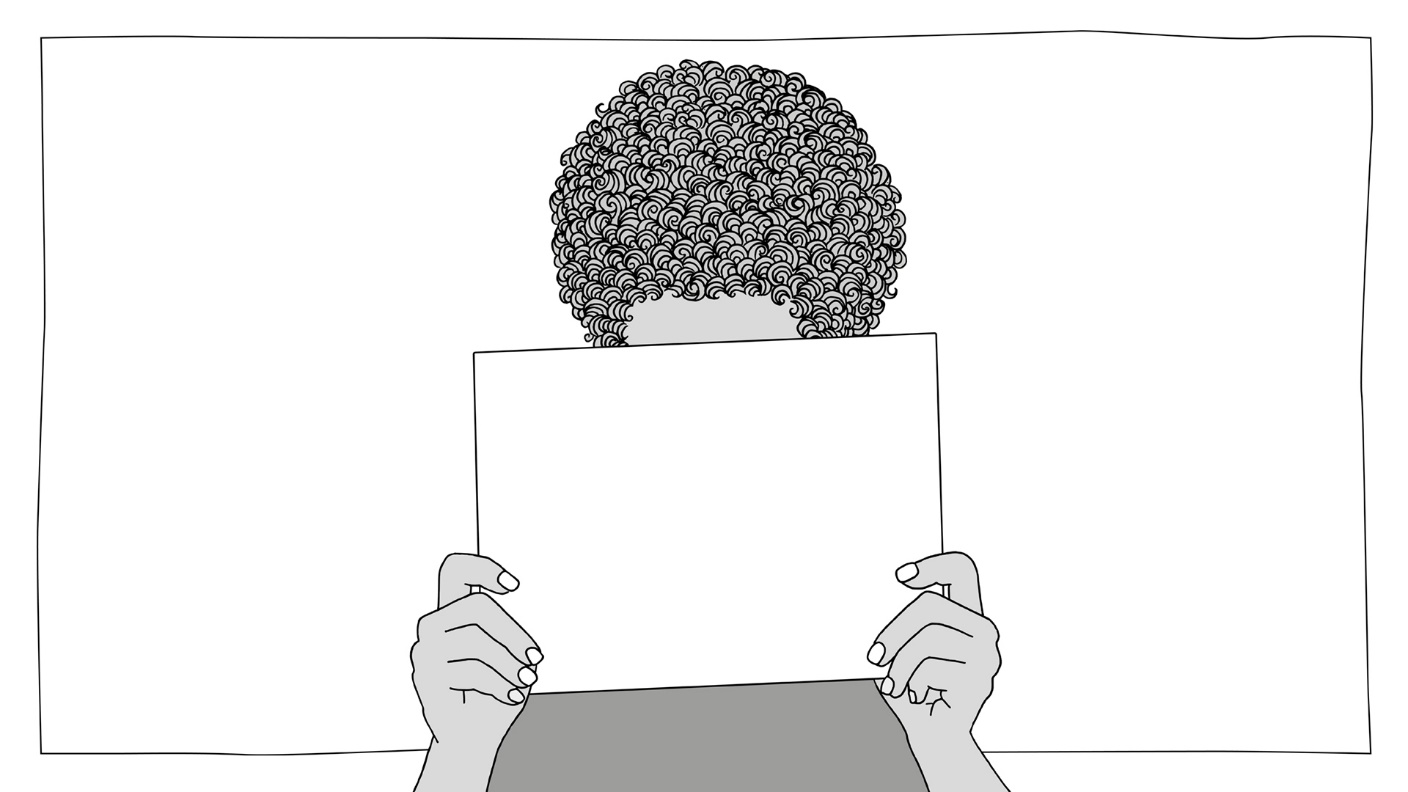 Discuss:

What would you 
like to see happen 
as a result of 
COP26?
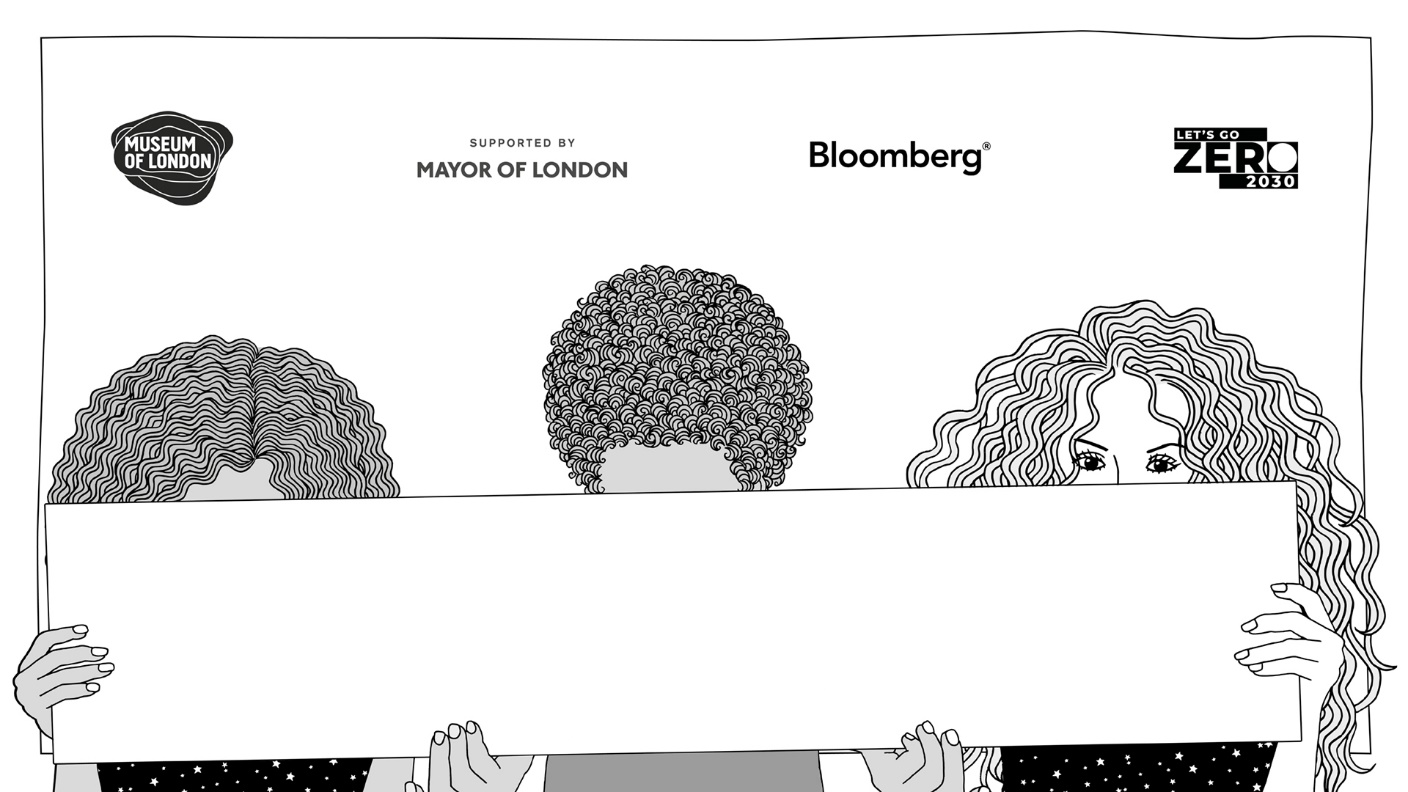 London Schools’ Climate Kick-Start
Lesson Resource
Part 2

Climate Change and London

(20 minutes)
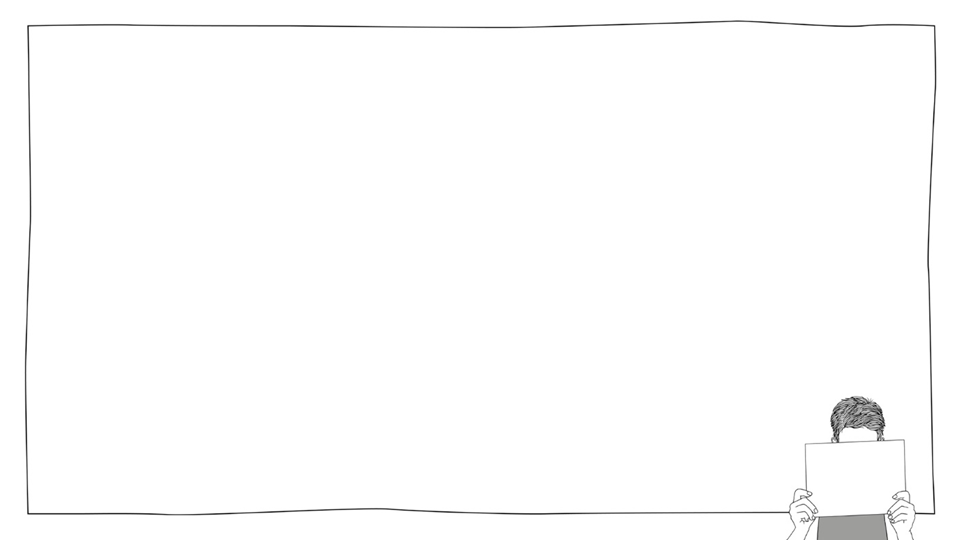 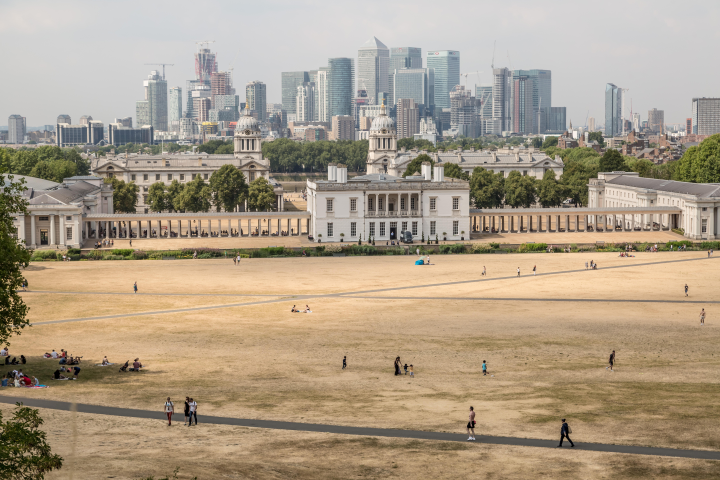 In this part, we’ll explore climate change locally in London.

Look at the images. 

They illustrate ways Londoners are already being affected by climate change.
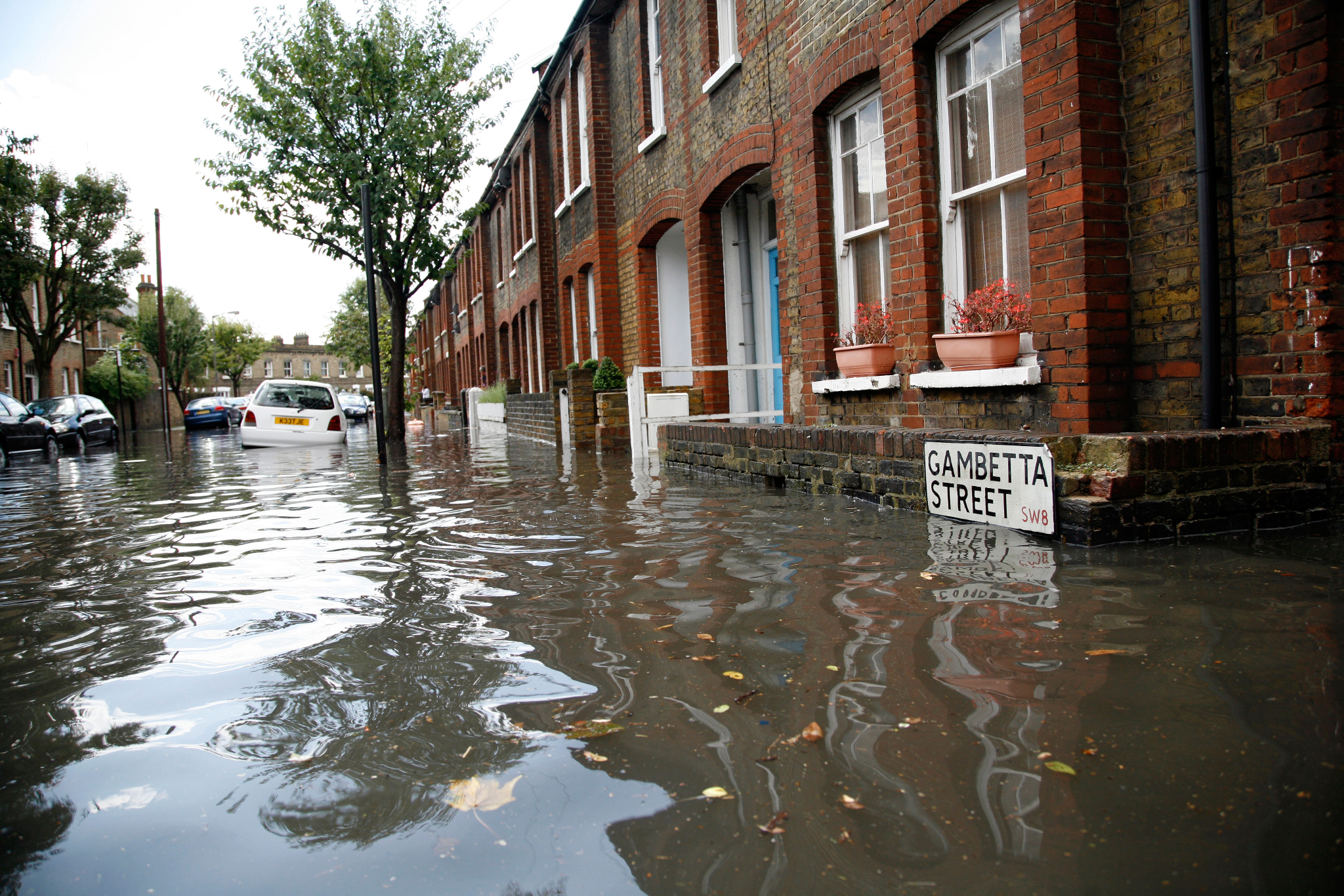 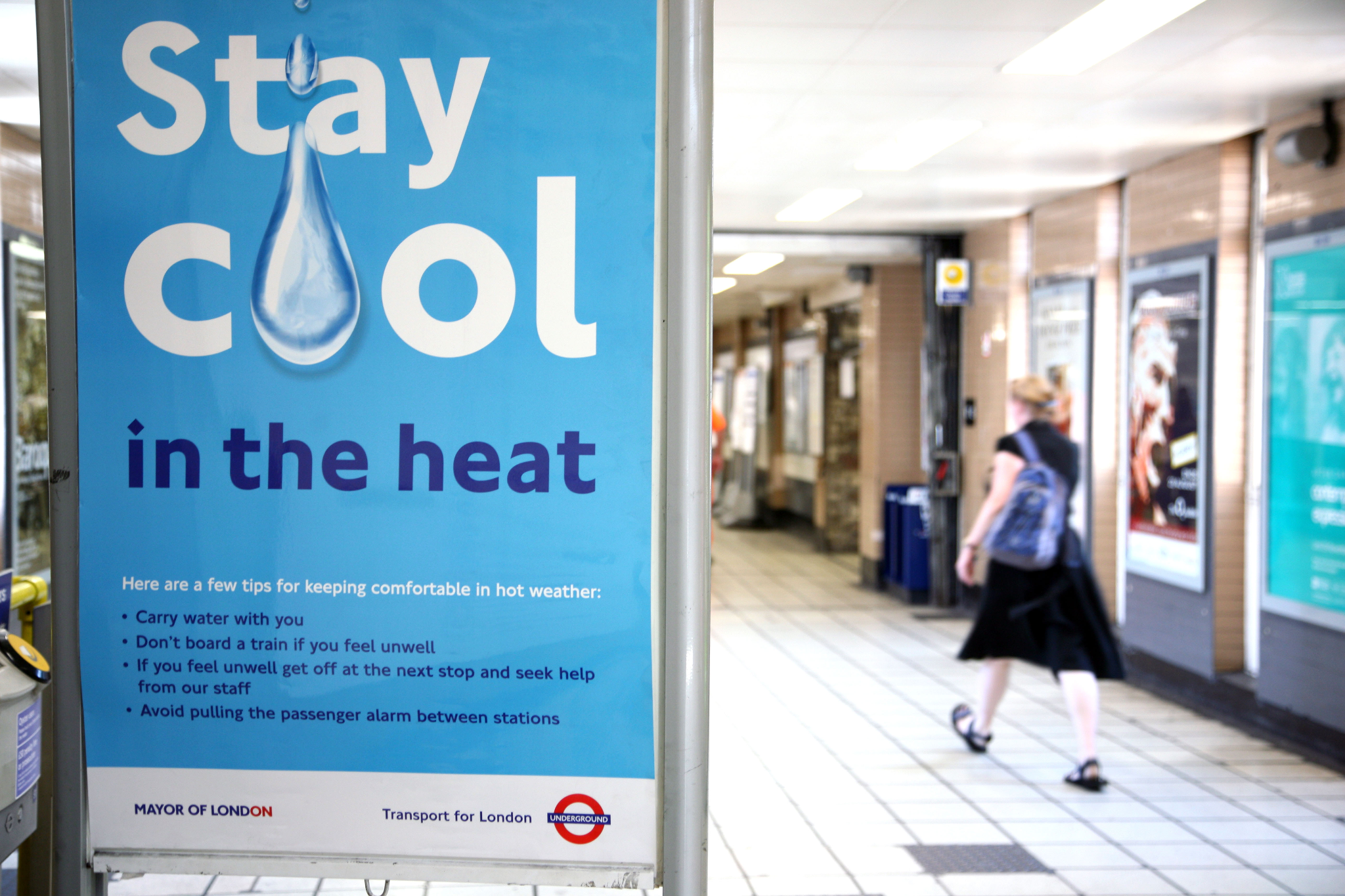 What does each image show and how does it link to climate change?
Image Credits: Alamy
[Speaker Notes: Images: Alamy stock]
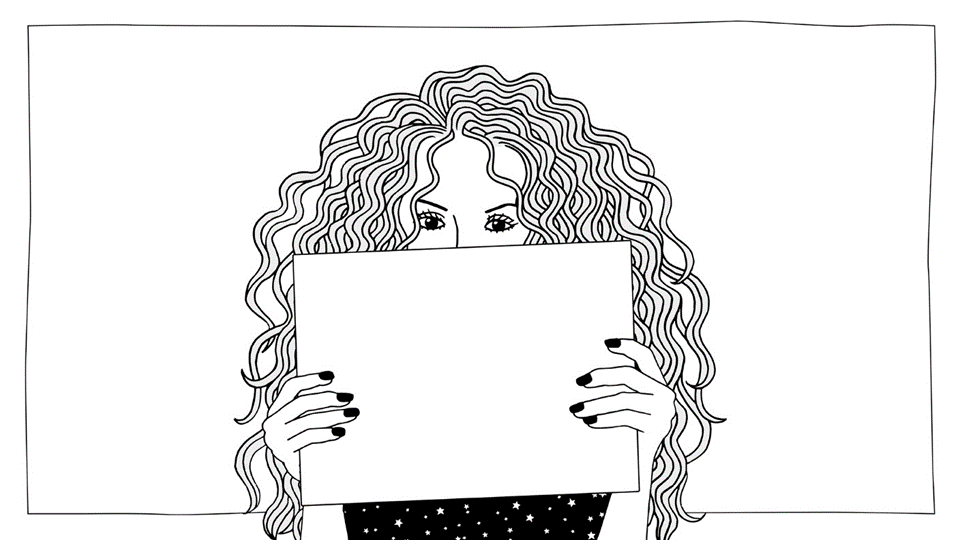 Discuss:

What does each image show and how does it link to climate change?
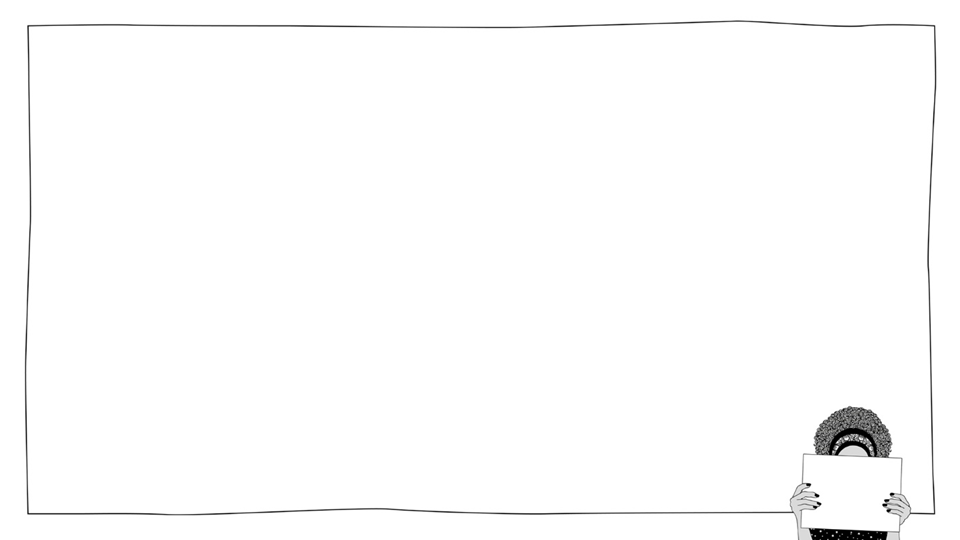 This image shows a Transport for London sign that’s used during hot weather.

As global temperatures rise, average temperatures in London will also increase. 

Living in a city like London can feel much hotter than the countryside, as the buildings and roads store up more of the sun’s heat.

A 2019 report said that if London’s average temperature rises by 1.5°C, two thirds of the city’s flats could experience overheating by 2030 (temperature over 28°C).
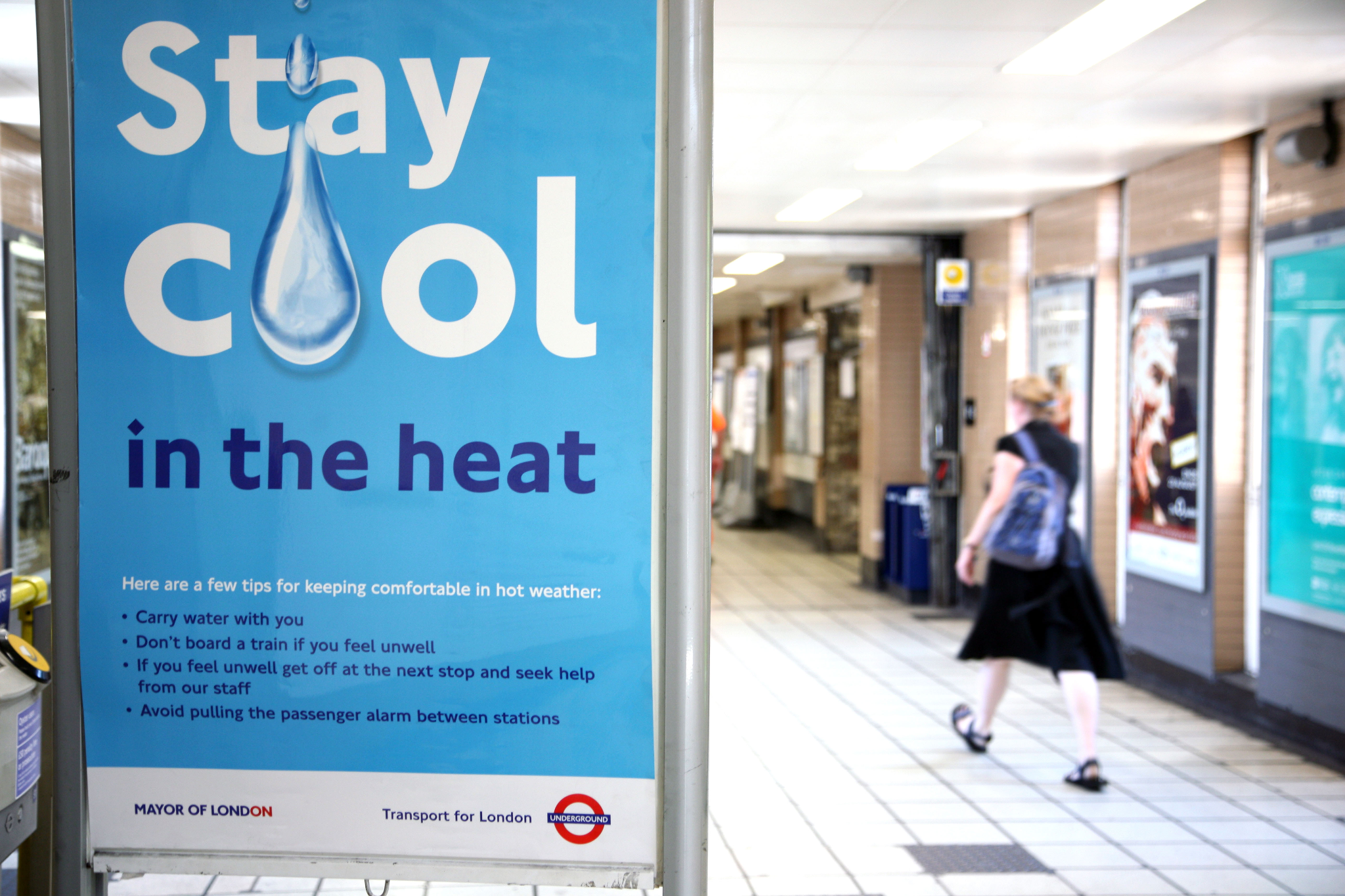 Image Credit: Alamy
Why should Londoners care about climate change?
[Speaker Notes: Image: Alamy stock]
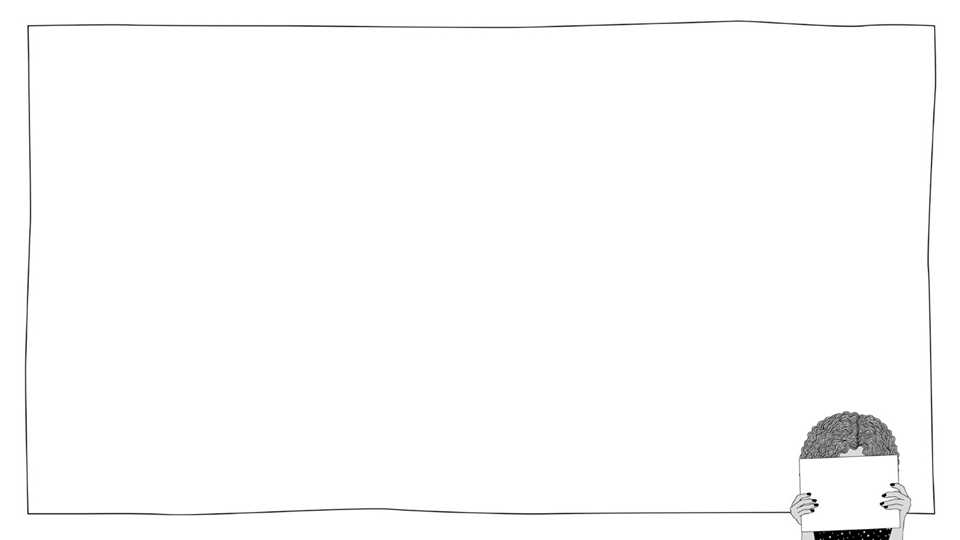 This image shows just how dry Greenwich 
(in South East London) became in the summer of 2018.

London is predicted to become drier in the summer as temperatures increase due to climate change.

Not only does this dry out the ground but it could cause problems for the availability of drinking water.

We use more water in hot, dry weather to keep people and plants cool and hydrated.
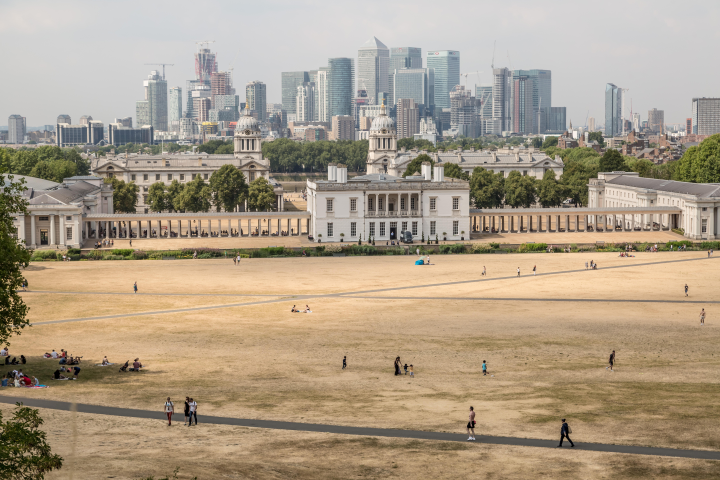 Image Credit: Alamy
Why should Londoners care about climate change?
[Speaker Notes: Image: Alamy stock]
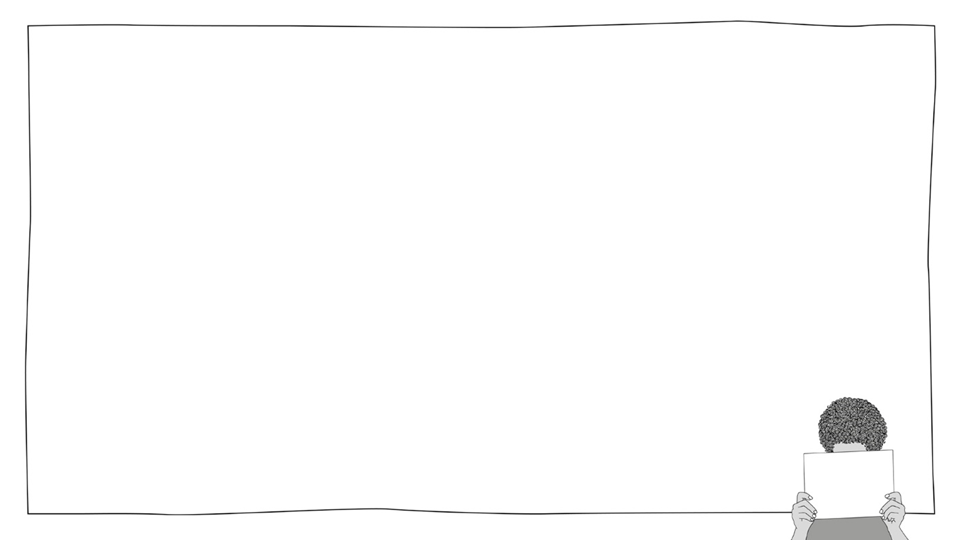 This image shows a flooded street in South London.

The risk of flooding is increasing in London.
Summers in London are predicted to become drier but winters will become wetter. 

When it does rain in summer, it is likely to be unpredictable heavy downpours which lead to flooding.
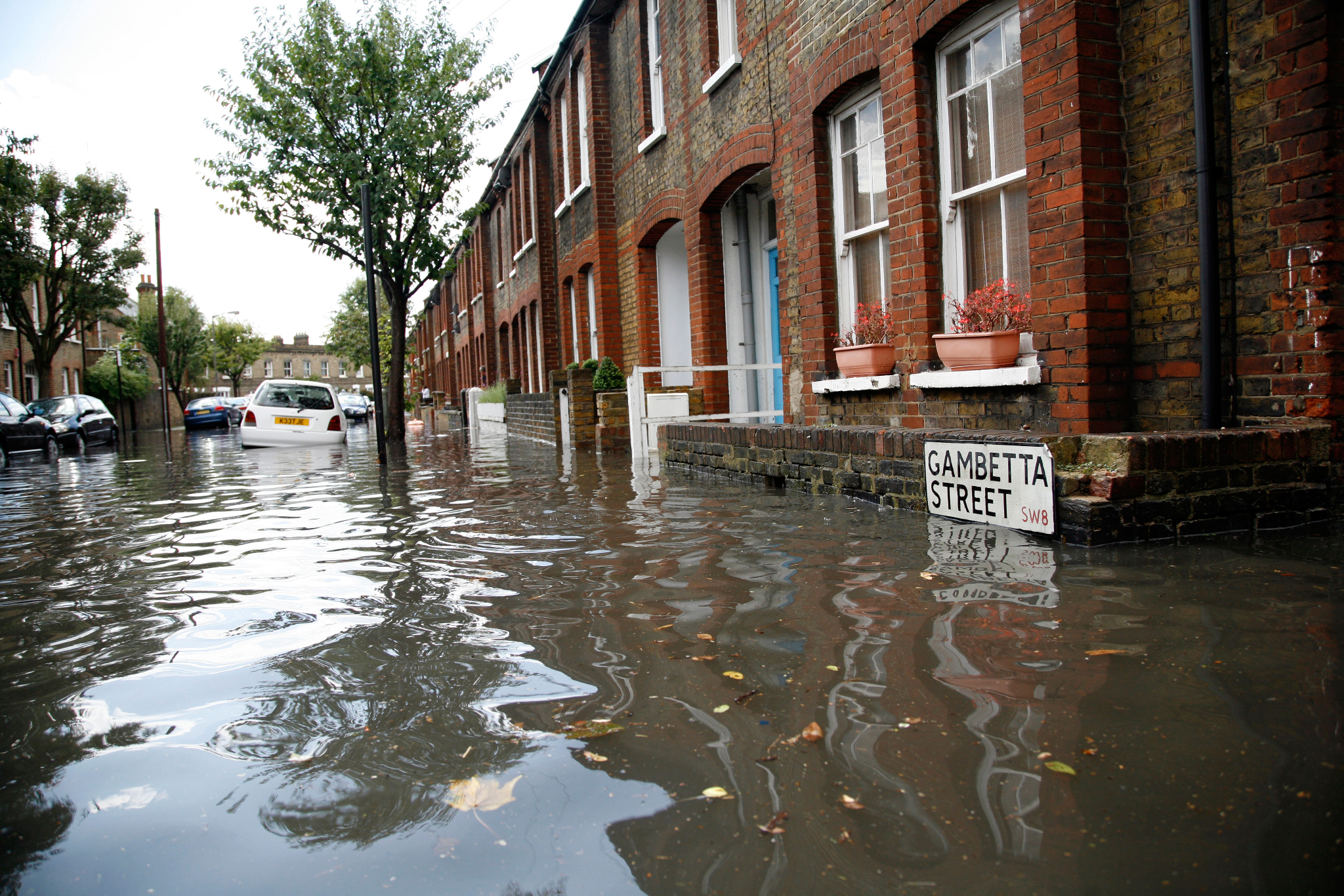 Image Credit: Alamy
Why should Londoners care about climate change?
[Speaker Notes: Image: Alamy stock]
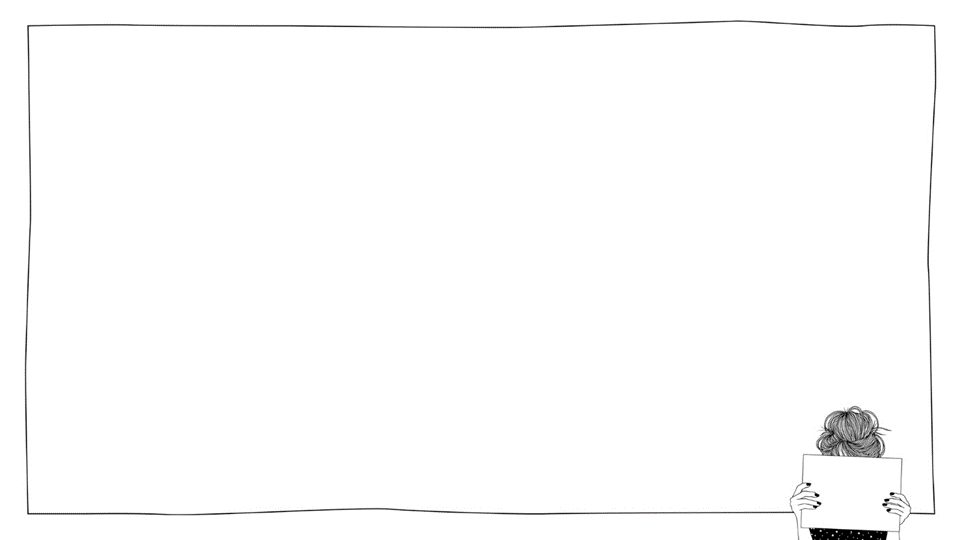 Follow this link to look at the latest climate risk for your area.
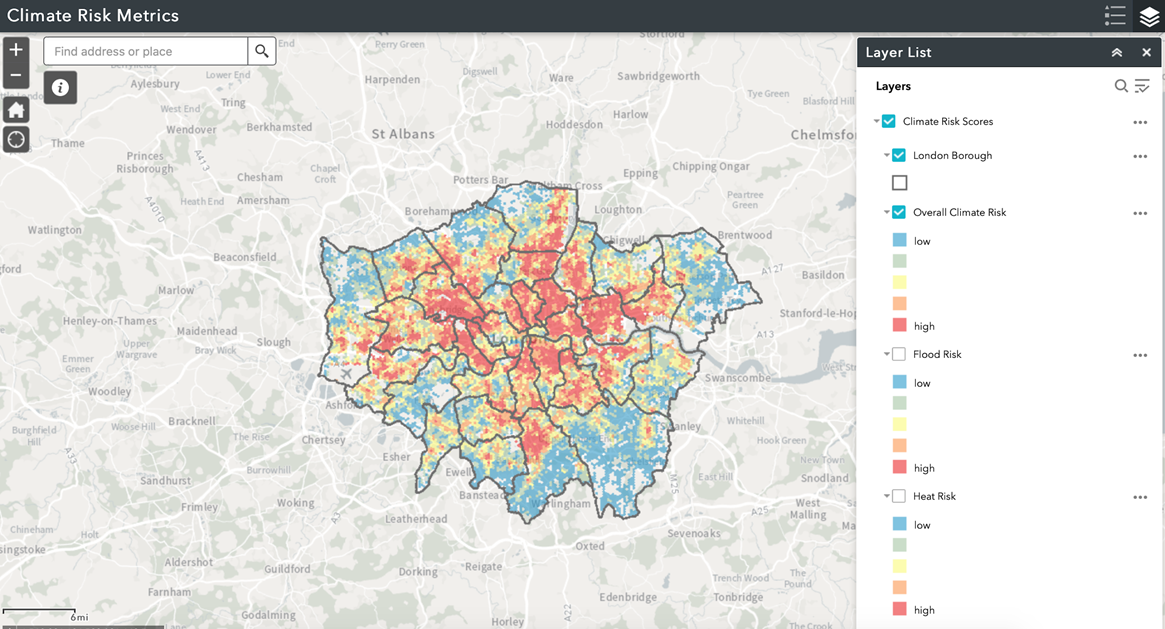 Find the area where your school is.

What is the overall climate risk of this area? 

Which is a higher risk for this area: flooding or heat? 

Compare this to other areas of London that you know - how does it compare?
Why should Londoners care about climate change?
[Speaker Notes: Link to GIS Climate Risk: 
https://gisportal.london.gov.uk/portal/apps/webappviewer/index.html?id=7322196111894840b5e9bae464478167]
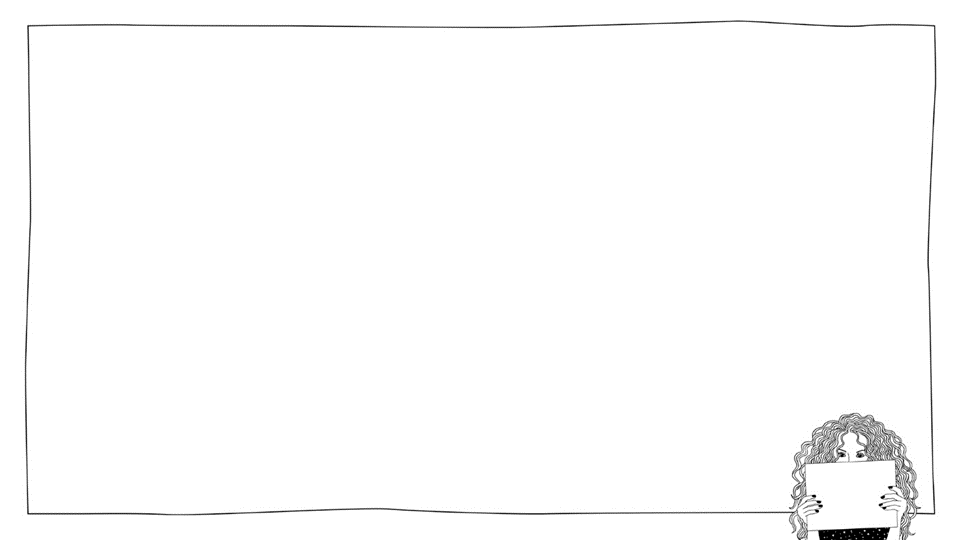 Why is London important in action against climate change?
Video link: https://youtu.be/wM4bSAIxy6U
Why is London important in action against climate change?
With thanks to the Museum of London
[Speaker Notes: Video link: https://www.youtube.com/watch?v=wM4bSAIxy6U]
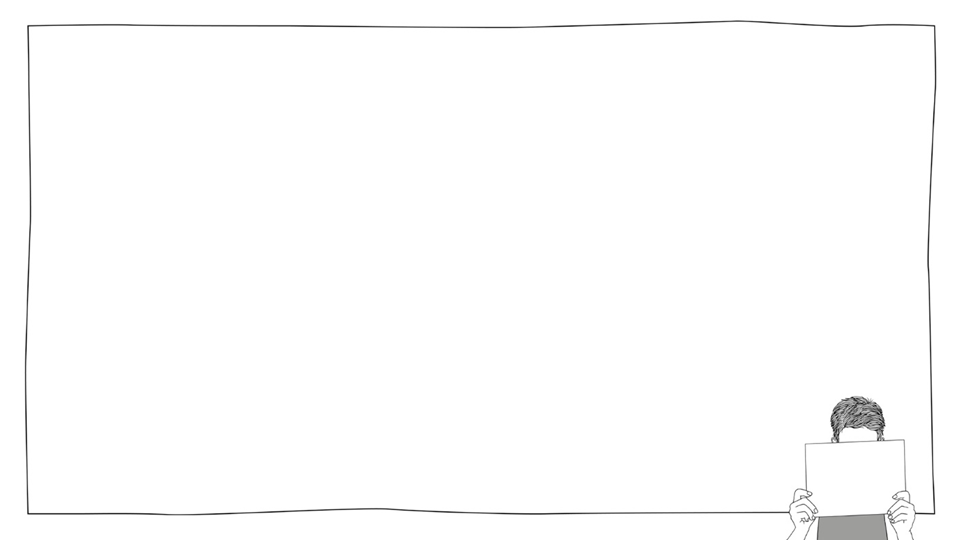 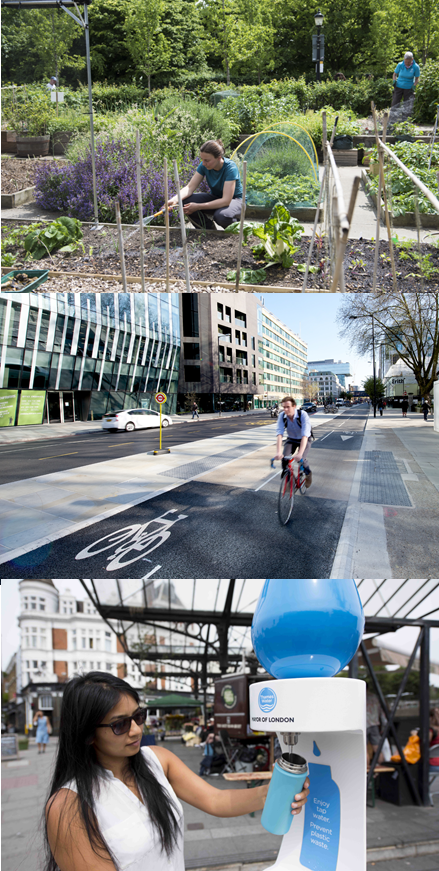 Now you’ve seen a few examples of climate action in London… 

Discuss:

What are you doing to reduce your impact on the planet? 

What else could you do to reduce your impact on the planet? 

What would you like to see happen as a result of COP26?
Why is London important in action against climate change?
© Greater London Authority
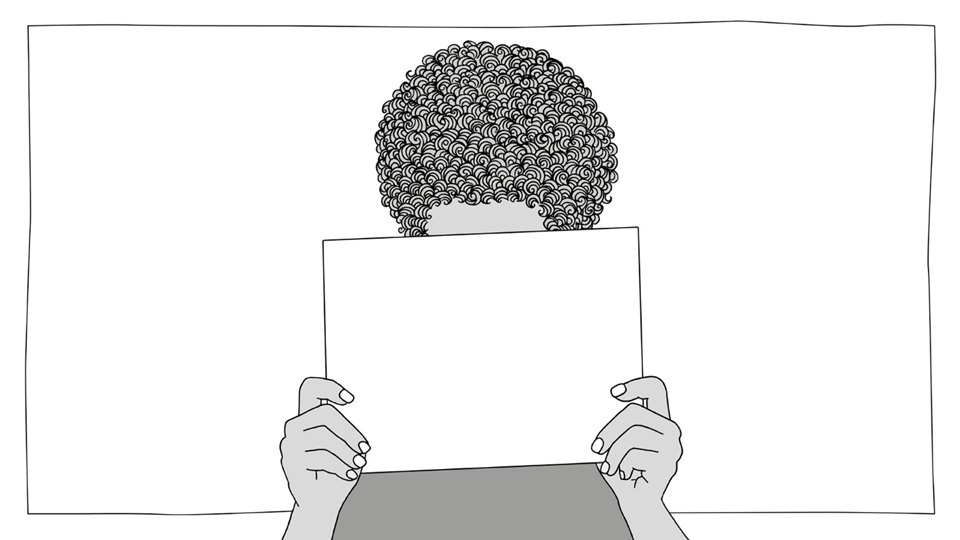 Discuss:

What are you doing to reduce your impact on the planet?
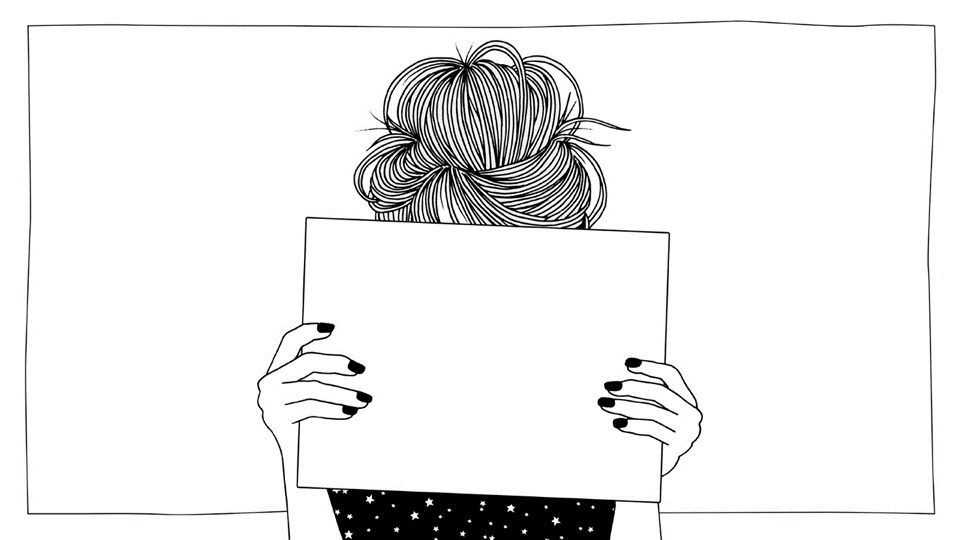 Discuss:

What else could you do to reduce your impact on the planet?
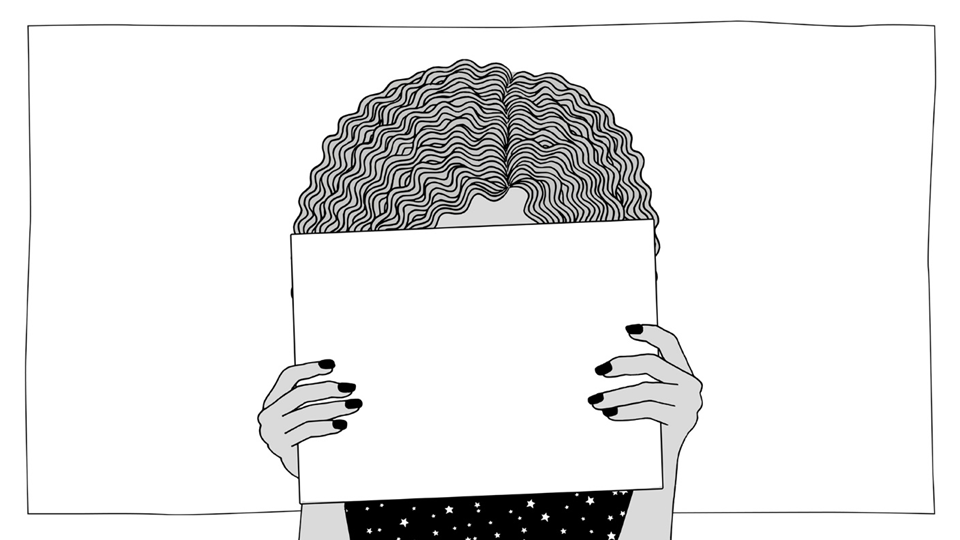 Discuss:

What would you like to see happen as a result of COP26?
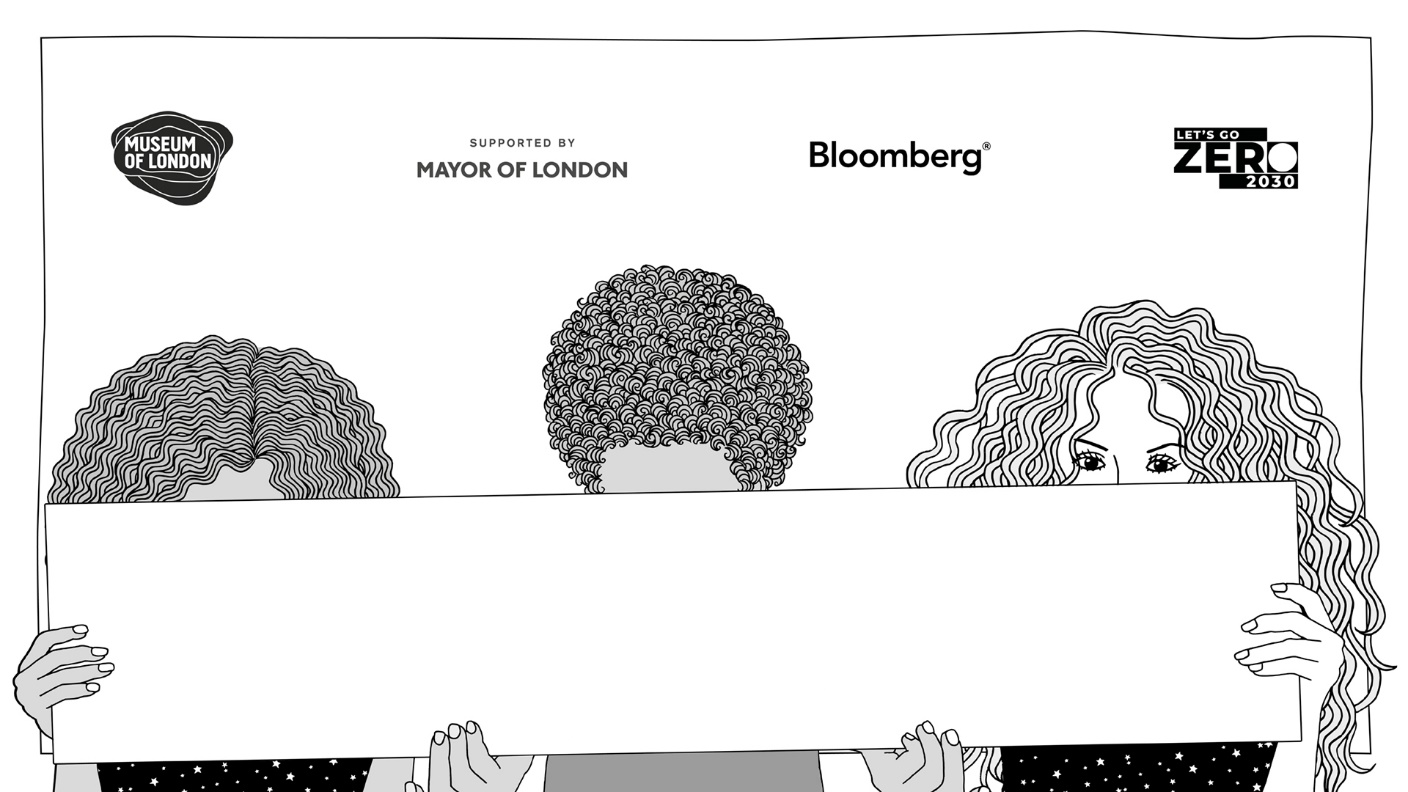 London Schools’ Climate Kick-Start
Lesson Resource
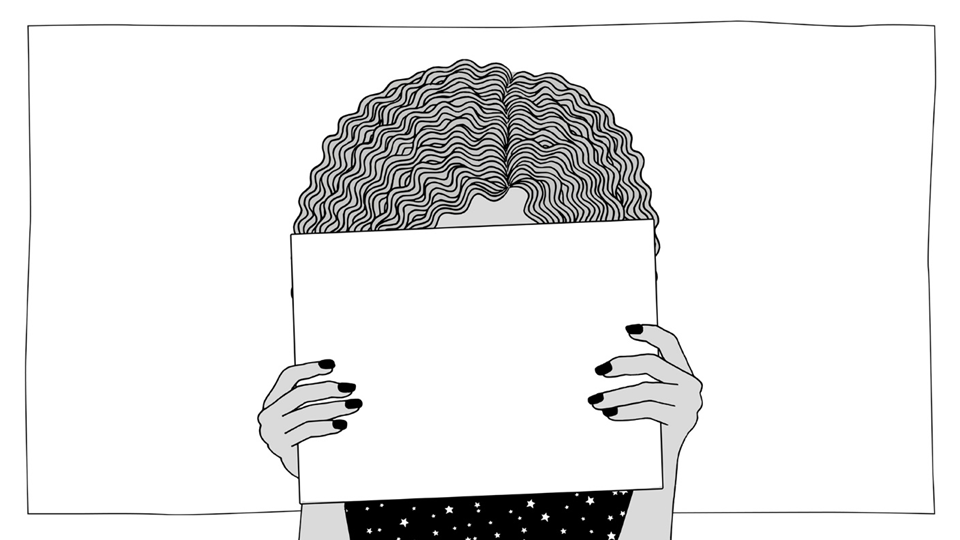 Part 3

Why does climate change need a global effort?

(20 minutes)
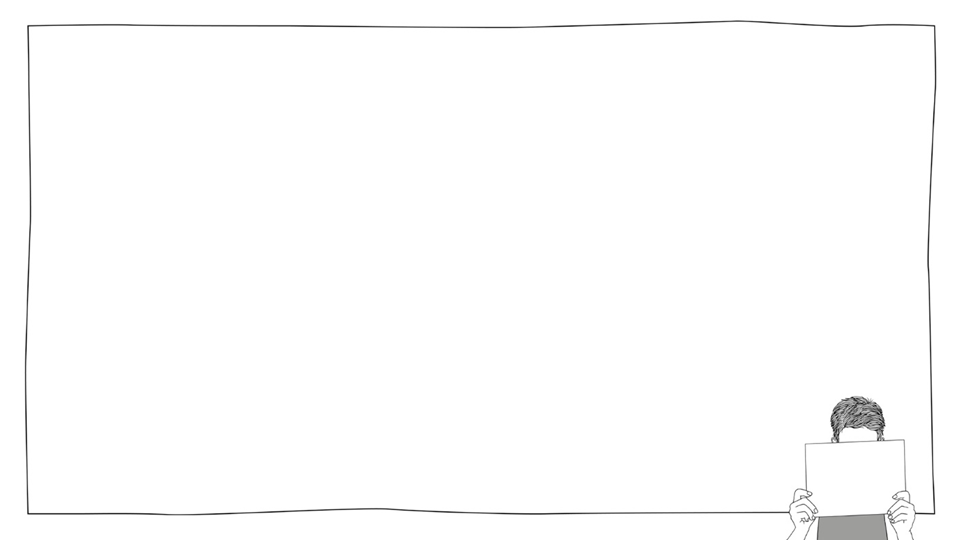 At COP26 in Glasgow this November, the 197 members of the UNFCCC will  meet to discuss climate change. 


We need a global approach to climate change, as it will affect the entire planet.

 
We all need to work together to help reduce the impacts.
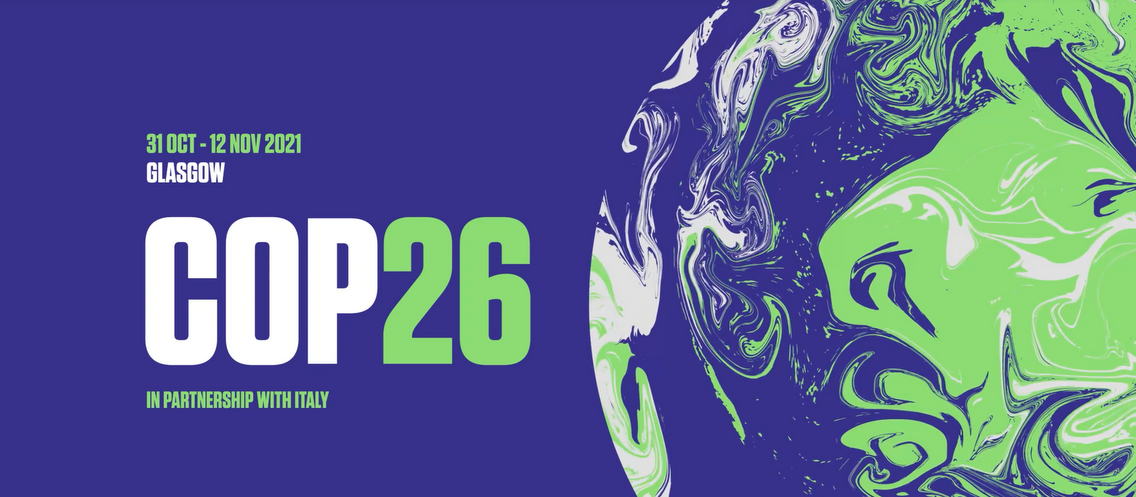 Why does climate change need a global effort?
[Speaker Notes: Image - WWF UK
https://www.wwf.org.uk/]
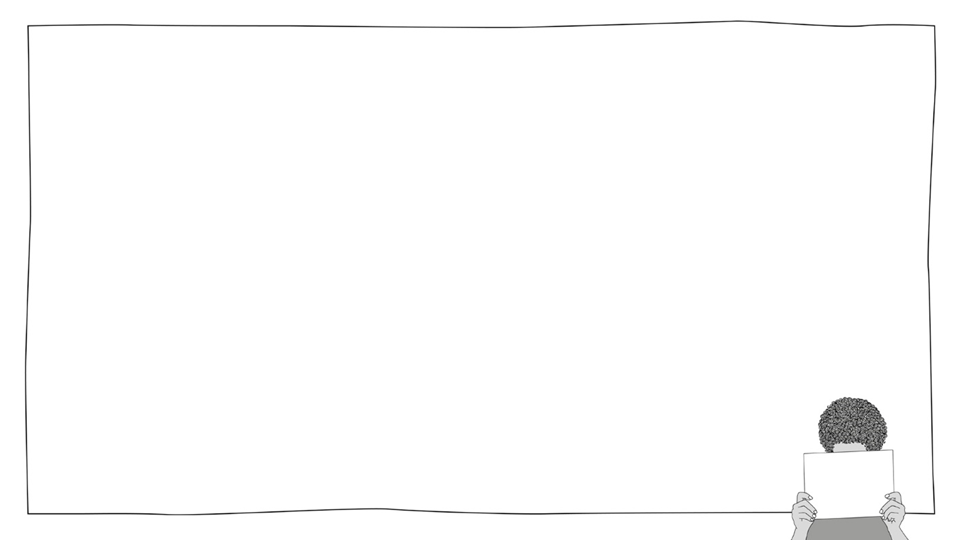 Why does climate change need a global effort?
Video link https://youtu.be/faQvTuXq2dQ
Why does climate change need a global effort?
With thanks to BBC Teach
[Speaker Notes: BBC Teach link -https://www.bbc.co.uk/teach
Video link https://youtu.be/faQvTuXq2dQ]
Discuss:

What has happened to the island 
of Kale and how 
does it link 
to climate change?
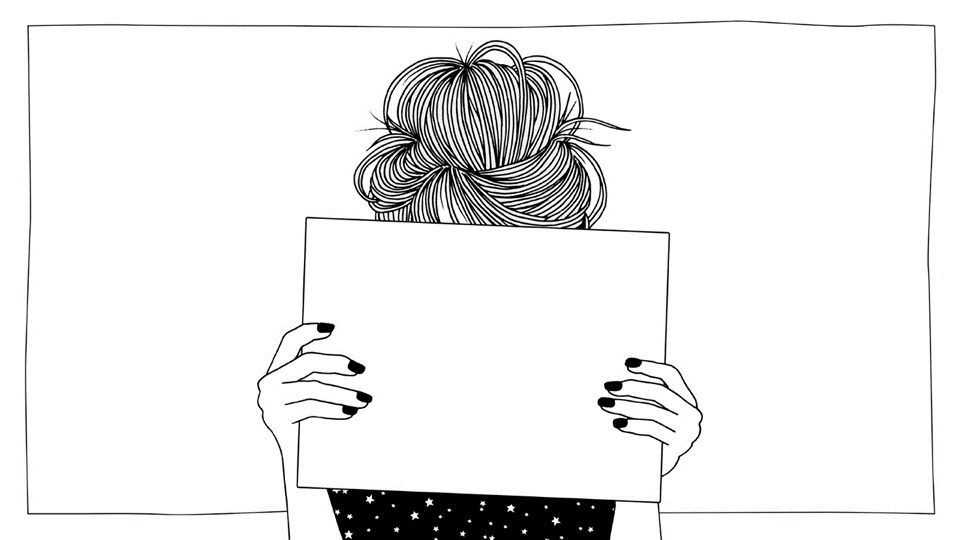 Discuss:

Why is Gladys worried about 
the future? What upsets her about climate change?
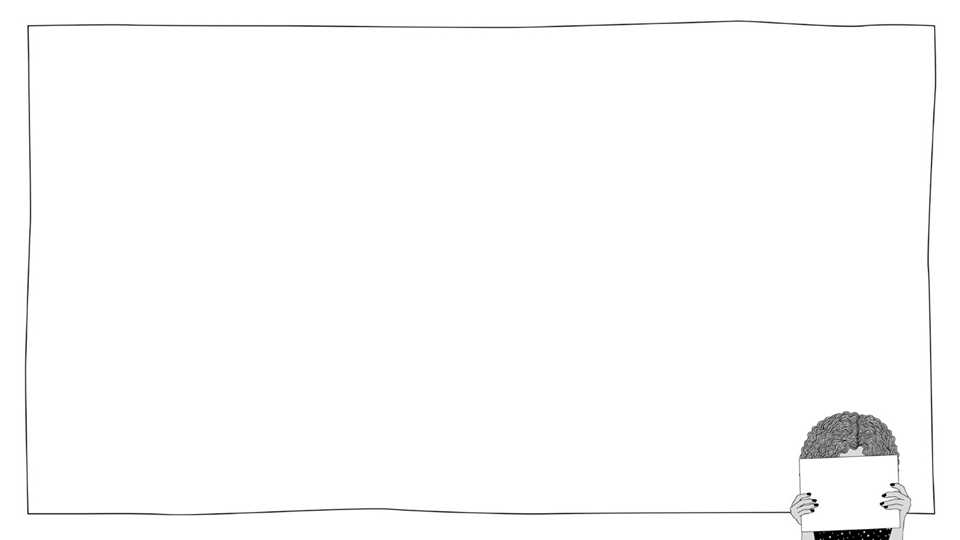 “The Solomon Islands produce less than one hundredth of 1% of global greenhouse gases.  But along with other low-lying Pacific islands, they are paying the highest price as rising sea levels put them on the frontline of climate change.”
Ade Adepitan



Climate justice is about recognising that climate change affects disadvantaged groups of people the most, such as those living in developing or low-income countries.
 
We have to ensure that our actions against climate change protect the most vulnerable groups and address global inequalities.
How is Ade’s quote linked to the idea of climate justice?
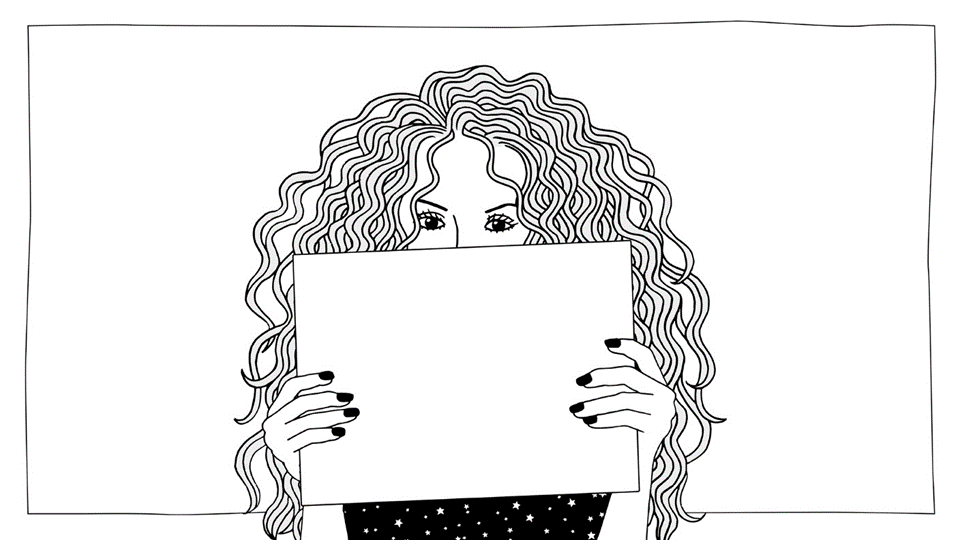 Discuss:

How is Ade’s quote linked to the idea of climate justice?
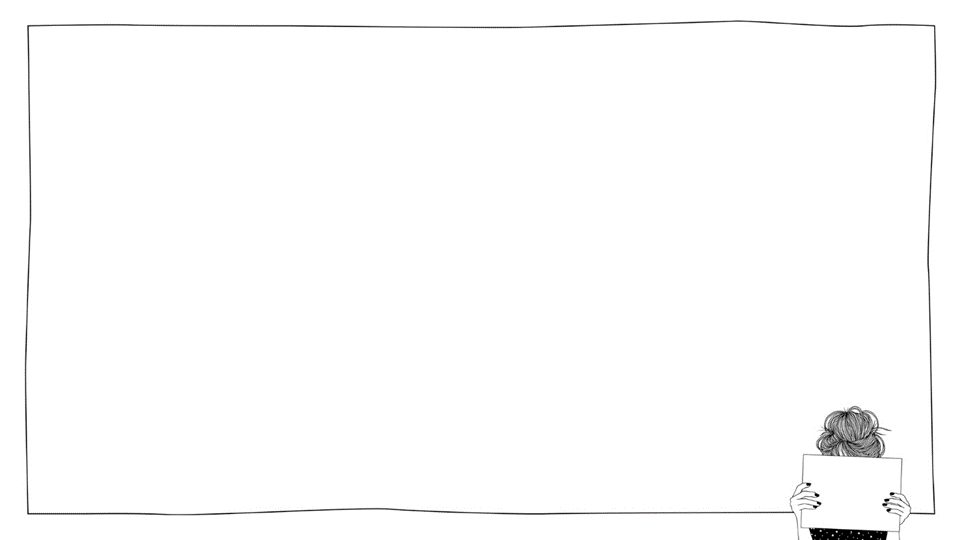 In London, as with many other cities around the world, the most vulnerable groups of people will be most impacted by climate change.

Can you think of any reasons why this might be? Think back to the climate risk map.
Where are the richest areas?
Where are the poorest areas?
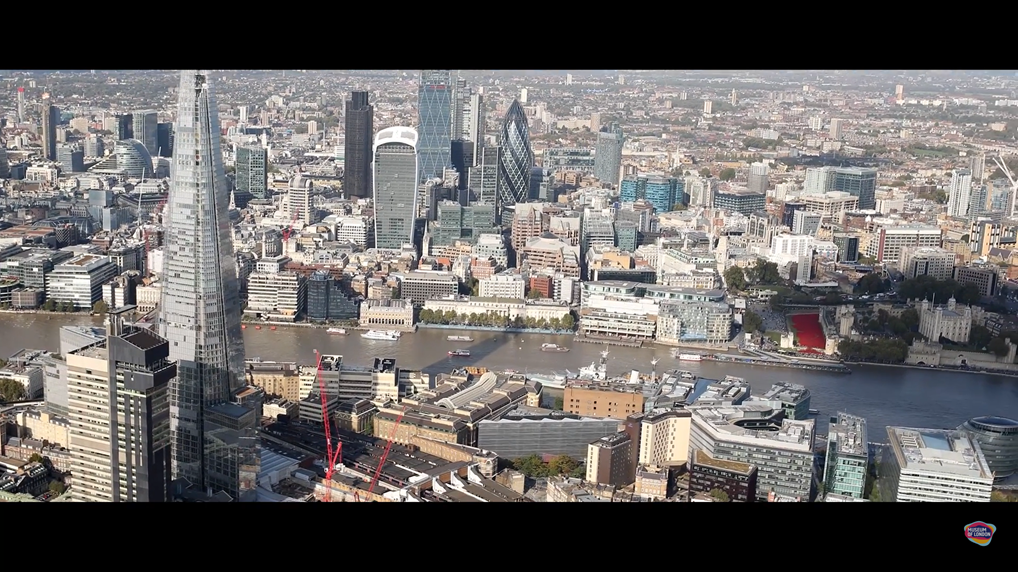 Where is the air quality better / worse?
Where are flood risks higher?
Where are London’s green spaces?
Where are the traffic heavy areas?
Where is the housing most likely to overheat?
What does climate justice mean for London?
[Speaker Notes: Image:  Still from Climate Change and London
Video link: https://youtu.be/qvlpmnhhdhs]
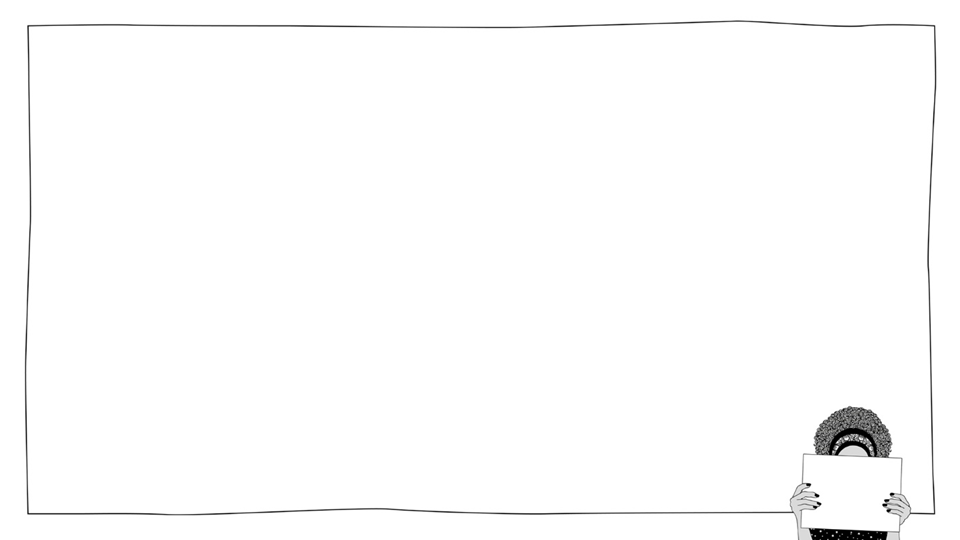 What does climate justice mean for London? 

In London, the most expensive housing tends to be near the largest and most accessible green space.

It tends to be away from the airports and busiest roads, meaning that air quality is better and the risk of flooding is lower.
In contrast, poorer parts of the city have less access to green space, worse air quality and thus are more at risk from the impacts of climate change.

Lower quality, more densely packed housing tends to be more prone to overheating in summer.
We need to ensure that our actions against climate change take these inequalities into account and protect the most vulnerable groups.
What does climate justice mean for London?
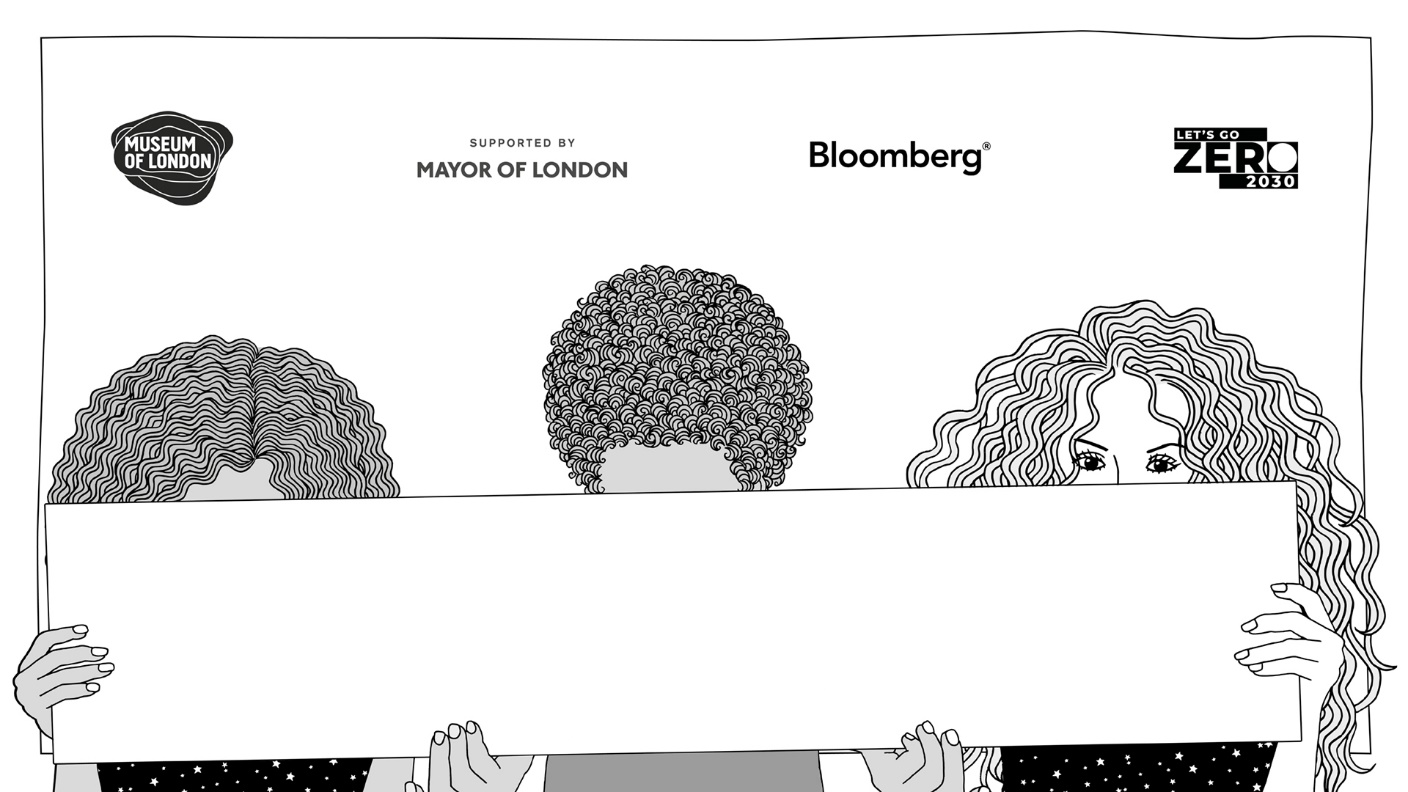 London Schools’ Climate Kick-Start
Lesson Resource